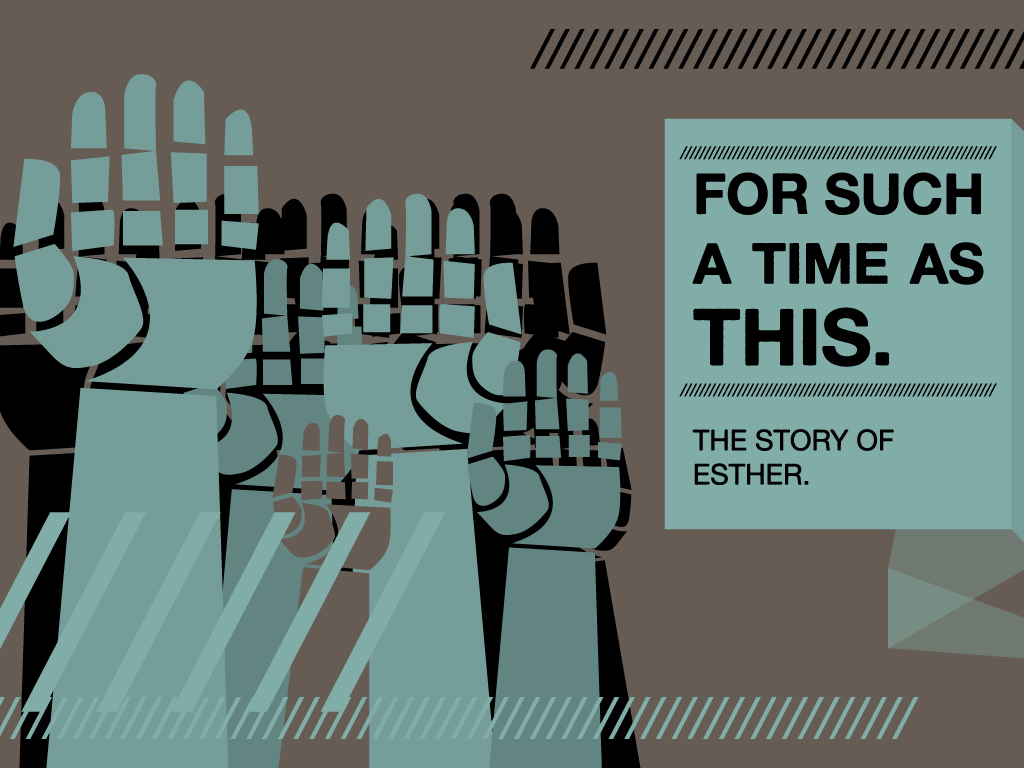 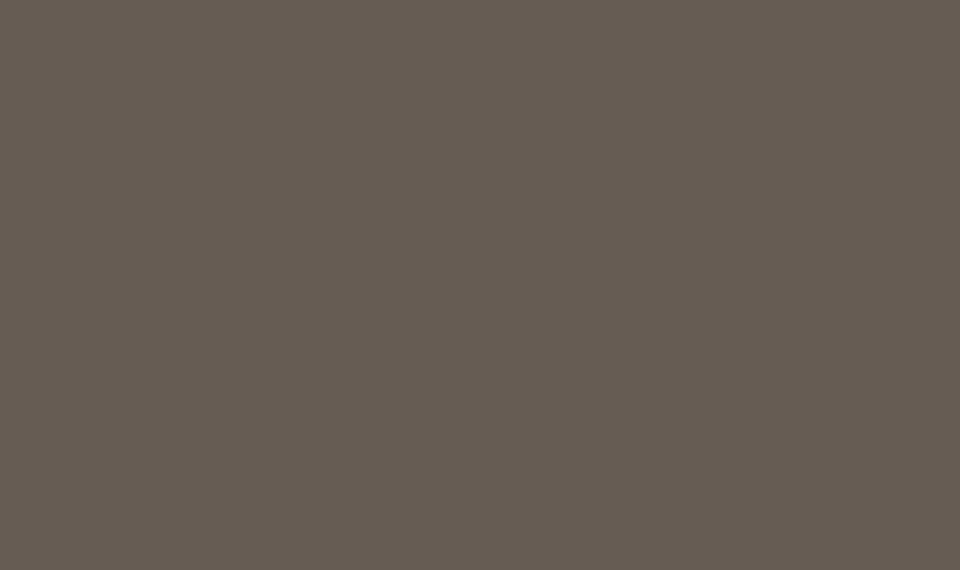 Esther 4:14
For if you remain completely silent at this time, relief and deliverance will arise for the Jews from another place, but you and your father's house will perish. Yet who knows whether you have come to the kingdom for such a time as this?"
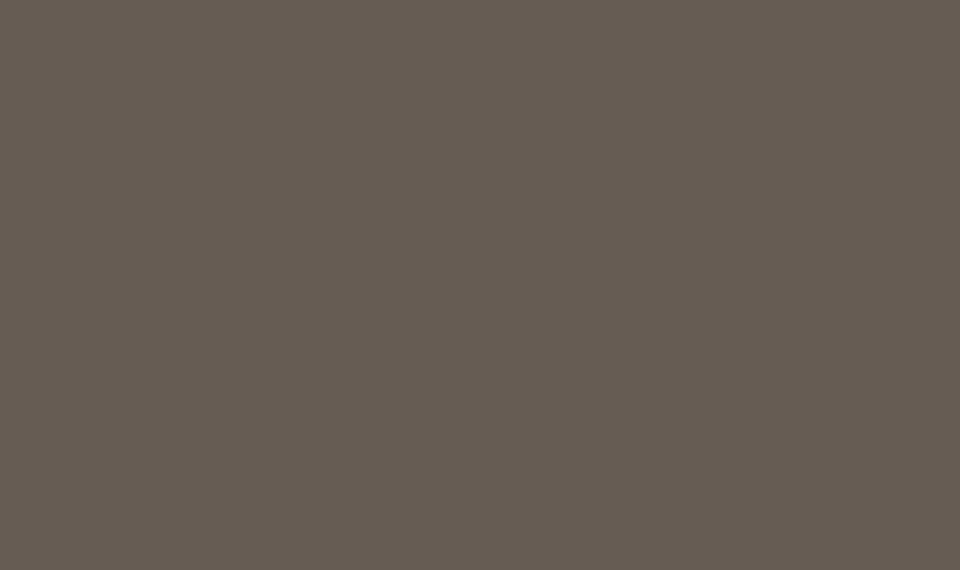 Disobedience & a New Queen
The Queen Vashti disobeys the king 
to bring Queen Vashti before the king, wearing her royal crown, in order to show her beauty to the people and the officials, for she was beautiful to behold.
[Speaker Notes: A. The Queen Vashti disobeys the king (Ch.1)
  1.The queen is told to parade herself before the officals and she refuses (1:11-12)
  2. The Queen Vashti is banished, as the king followed his advisors (1:19-20; 21-22)]
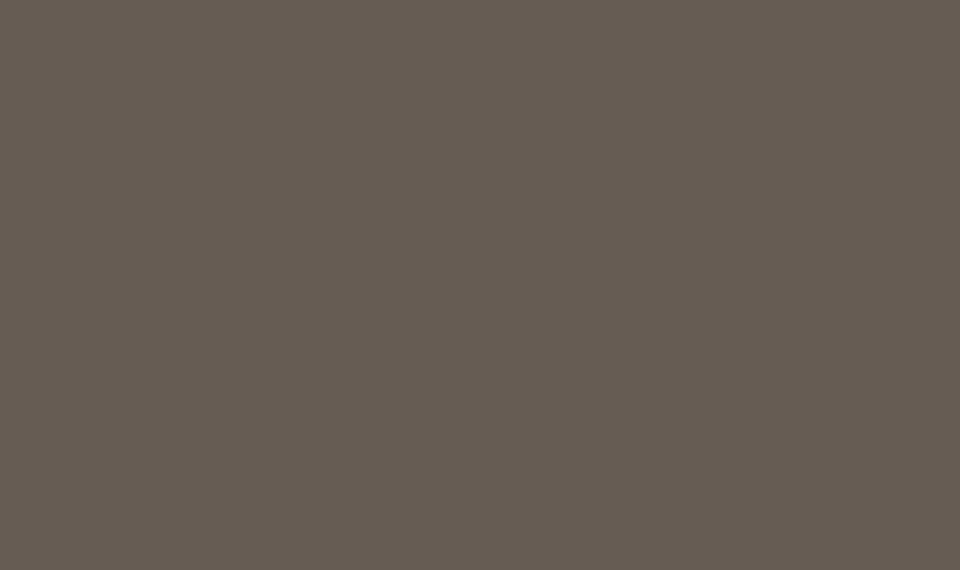 Disobedience & a New Queen
The Queen Vashti disobeys the king 
12 But Queen Vashti refused to come at the king 's command brought by his eunuchs; therefore the king was furious, and his anger burned within him.
Esther 1:11-12
[Speaker Notes: A. The Queen Vashti disobeys the king (Ch.1)
  1.The queen is told to parade herself before the officals and she refuses (1:11-12)
  2. The Queen Vashti is banished, as the king followed his advisors (1:19-20; 21-22)]
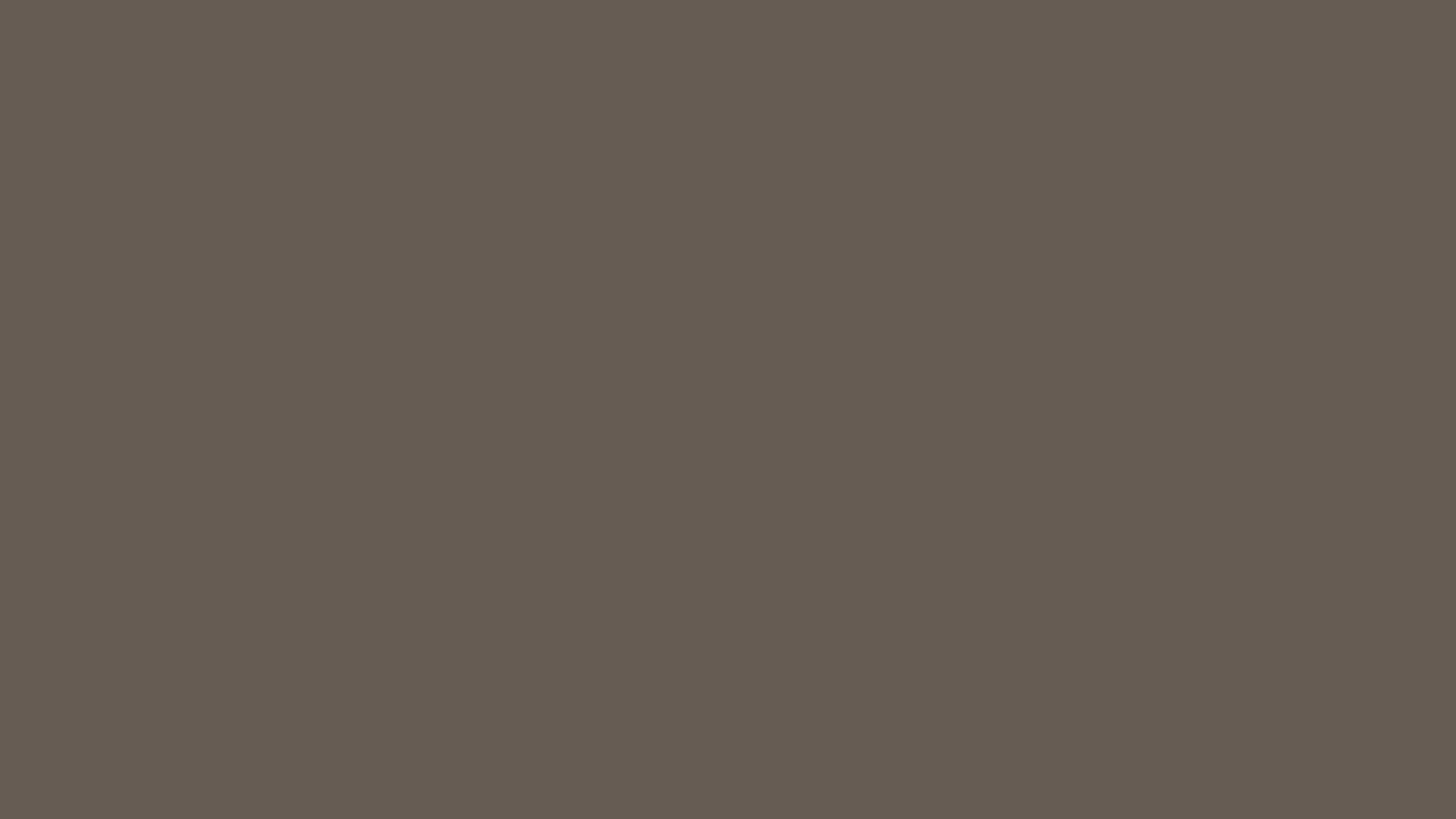 Disobedience & a New Queen
The Queen Vashti disobeys the king 
If it pleases the king, let a royal decree go out from him, and let it be recorded in the laws of the Persians and the Medes, so that it will not be altered, that Vashti shall come no more before King Ahasuerus; and let the king give her royal position to another who is better than she.
[Speaker Notes: A. The Queen Vashti disobeys the king (Ch.1)
2. The Queen Vashti is banished, as the king followed his advisors (1:19-20; 21-22)]
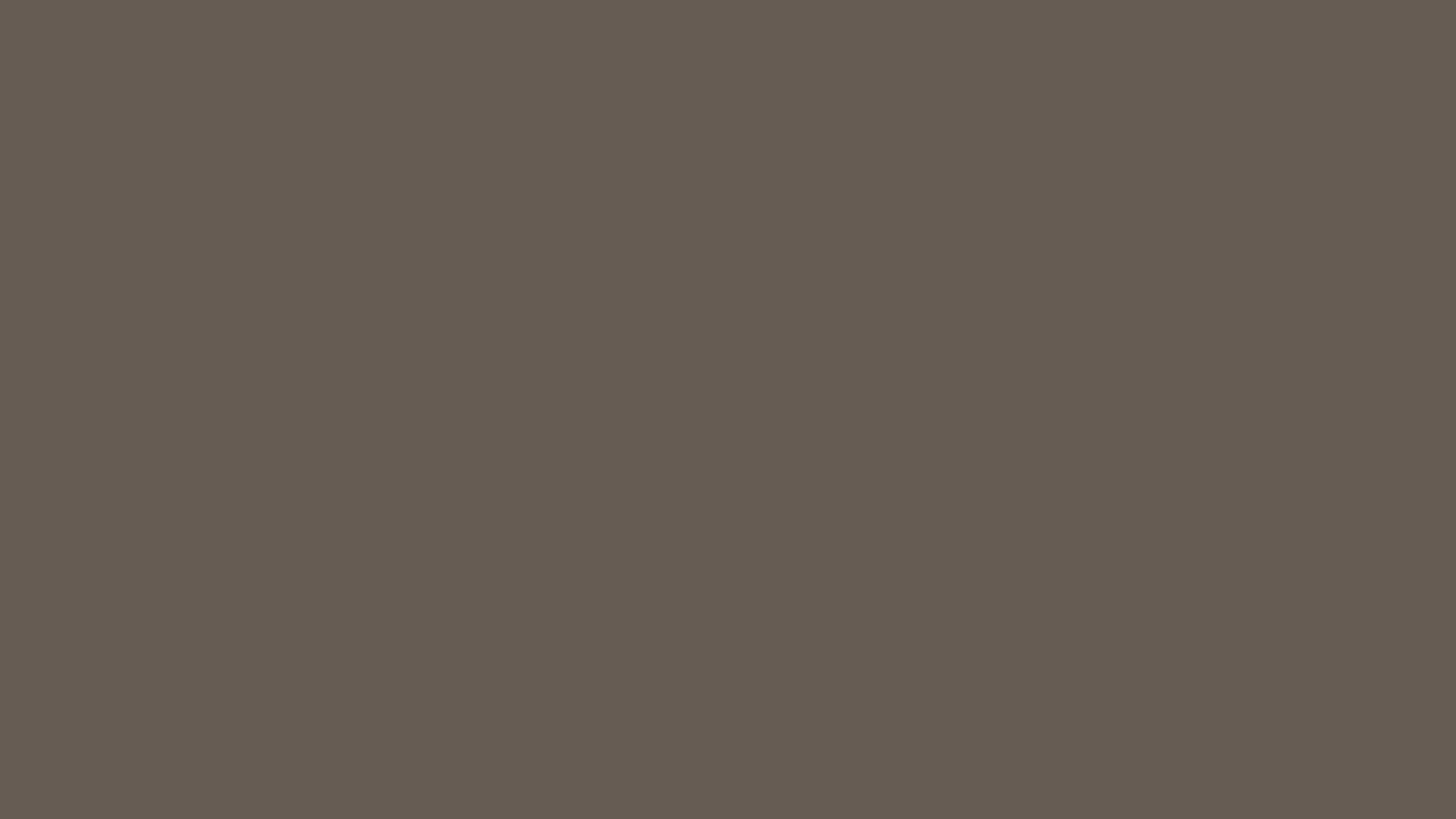 Disobedience & a New Queen
The Queen Vashti disobeys the king 
When the king's decree which he will make is proclaimed throughout all his empire (for it is great), all wives will honor their husbands, both great and small."21 And the reply pleased the king and the princes, and the king did according to the word of Memucan.
[Speaker Notes: A. The Queen Vashti disobeys the king (Ch.1)
2. The Queen Vashti is banished, as the king followed his advisors (1:19-20; 21-22)]
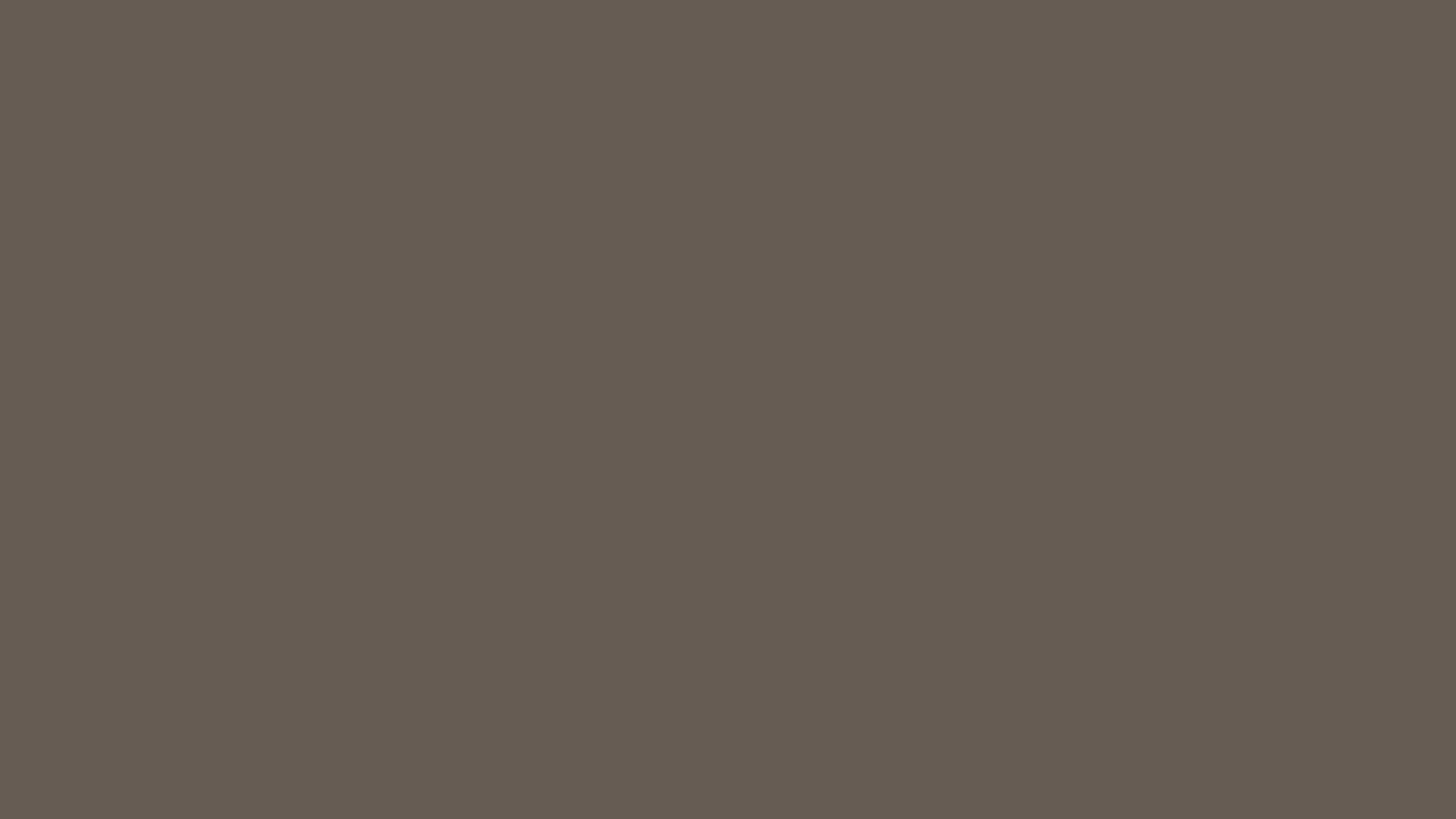 Disobedience & a New Queen
The Queen Vashti disobeys the king 
22 Then he sent letters to all the king's provinces, to each province in its own script, and to every people in their own language, that each man should be master in his own house, and speak in the language of his own people.
Esther 1:19-22
[Speaker Notes: A. The Queen Vashti disobeys the king (Ch.1)
2. The Queen Vashti is banished, as the king followed his advisors (1:19-20; 21-22)]
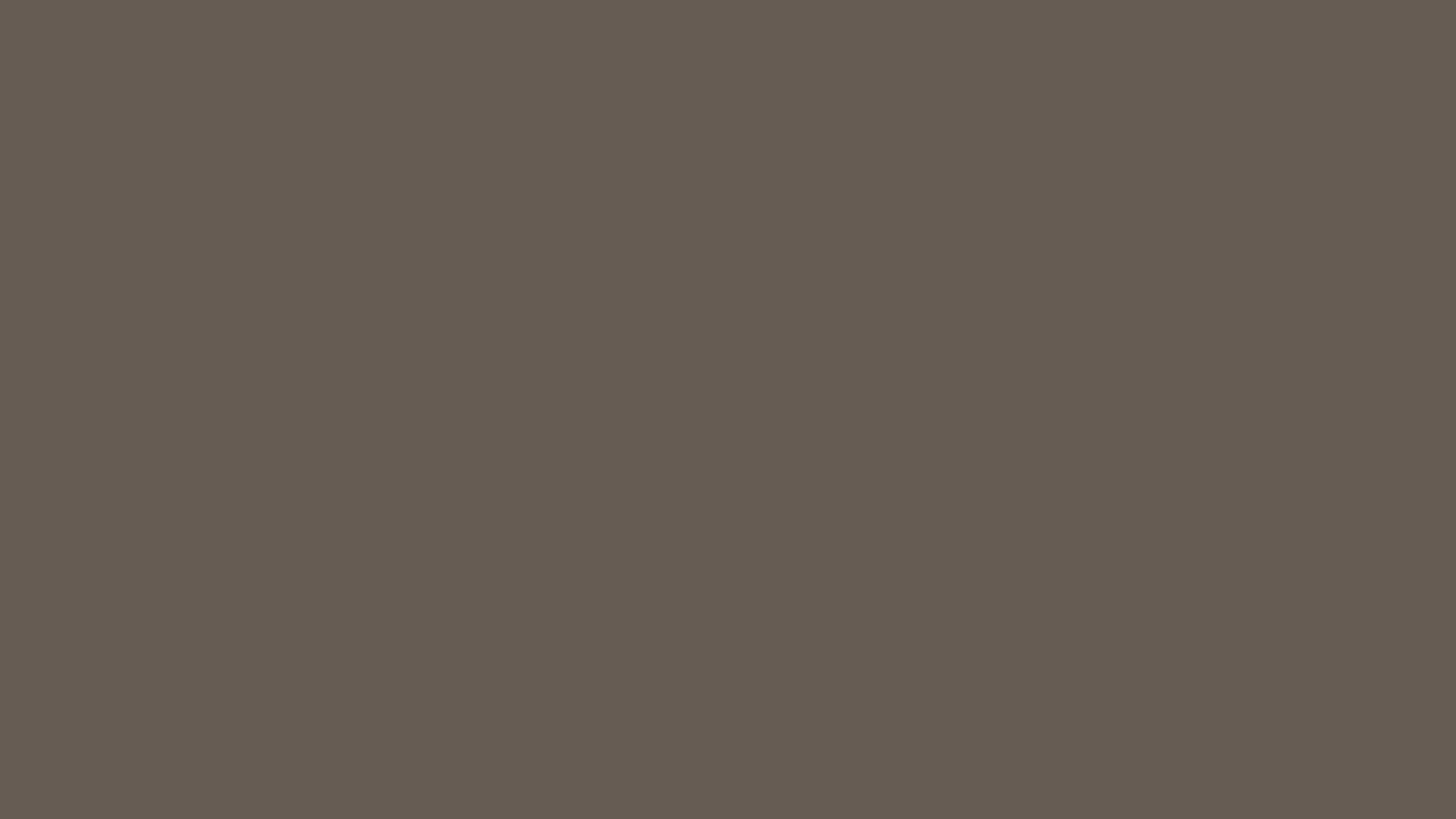 Disobedience & a New Queen
2. The Queen Vashti is banished, as the king followed his advisors 
5 In Shushan the citadel there was a certain Jew whose name was Mordecai the son of Jair, the son of Shimei, the son of Kish, a Benjamite. 6 Kish had been carried away from Jerusalem with the captives who had been captured with Jeconiah king of Judah, whom Nebuchadnezzar the king of Babylon had carried away.
[Speaker Notes: B. Esther is made the new queen (Ch.2)
   1.  Esther (the cousin of Mordecai) his stent to appear before the king (2:5-8).
   2.  Esther is showed special favor (2:9); Esther delights the king and becomes his queen (2:15-18).
             a. Esther keeps her jewish nationality a secret (2:20)
   3. Mordecai overhears a plot to assassinate the king. He reports the information. As a result the guards are hanged & it is recorded in the king’s archives;
      this is important later (2:21-22,23).]
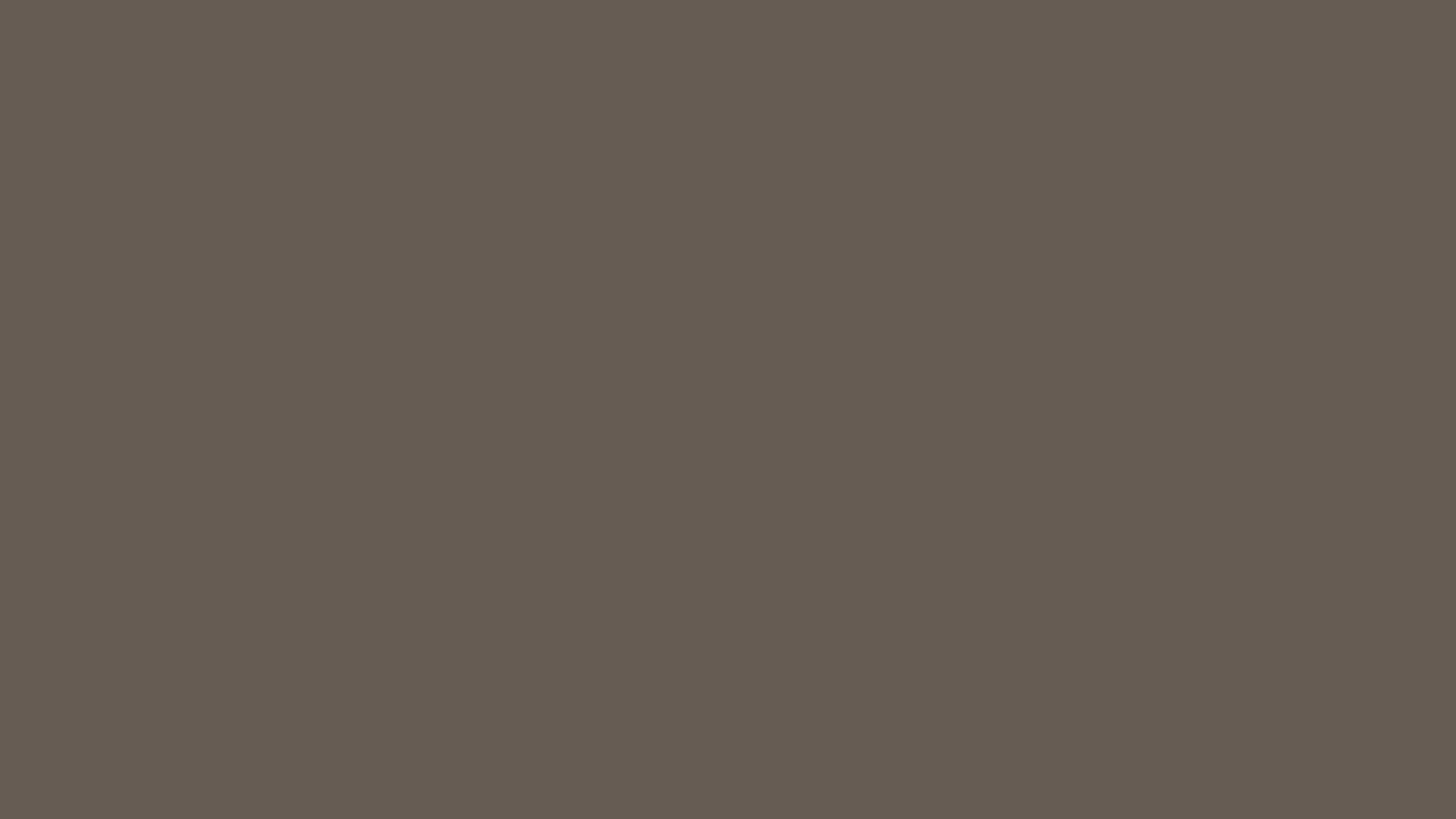 Disobedience & a New Queen
2. The Queen Vashti is banished, as the king followed his advisors 
And Mordecai had brought up Hadassah, that is, Esther, his uncle's daughter, for she had neither father nor mother. The young woman was lovely and beautiful. When her father and mother died, Mordecai took her as his own daughter.
[Speaker Notes: B. Esther is made the new queen (Ch.2)
   1.  Esther (the cousin of Mordecai) his stent to appear before the king (2:5-8).
   2.  Esther is showed special favor (2:9); Esther delights the king and becomes his queen (2:15-18).
             a. Esther keeps her jewish nationality a secret (2:20)
   3. Mordecai overhears a plot to assassinate the king. He reports the information. As a result the guards are hanged & it is recorded in the king’s archives;
      this is important later (2:21-22,23).]
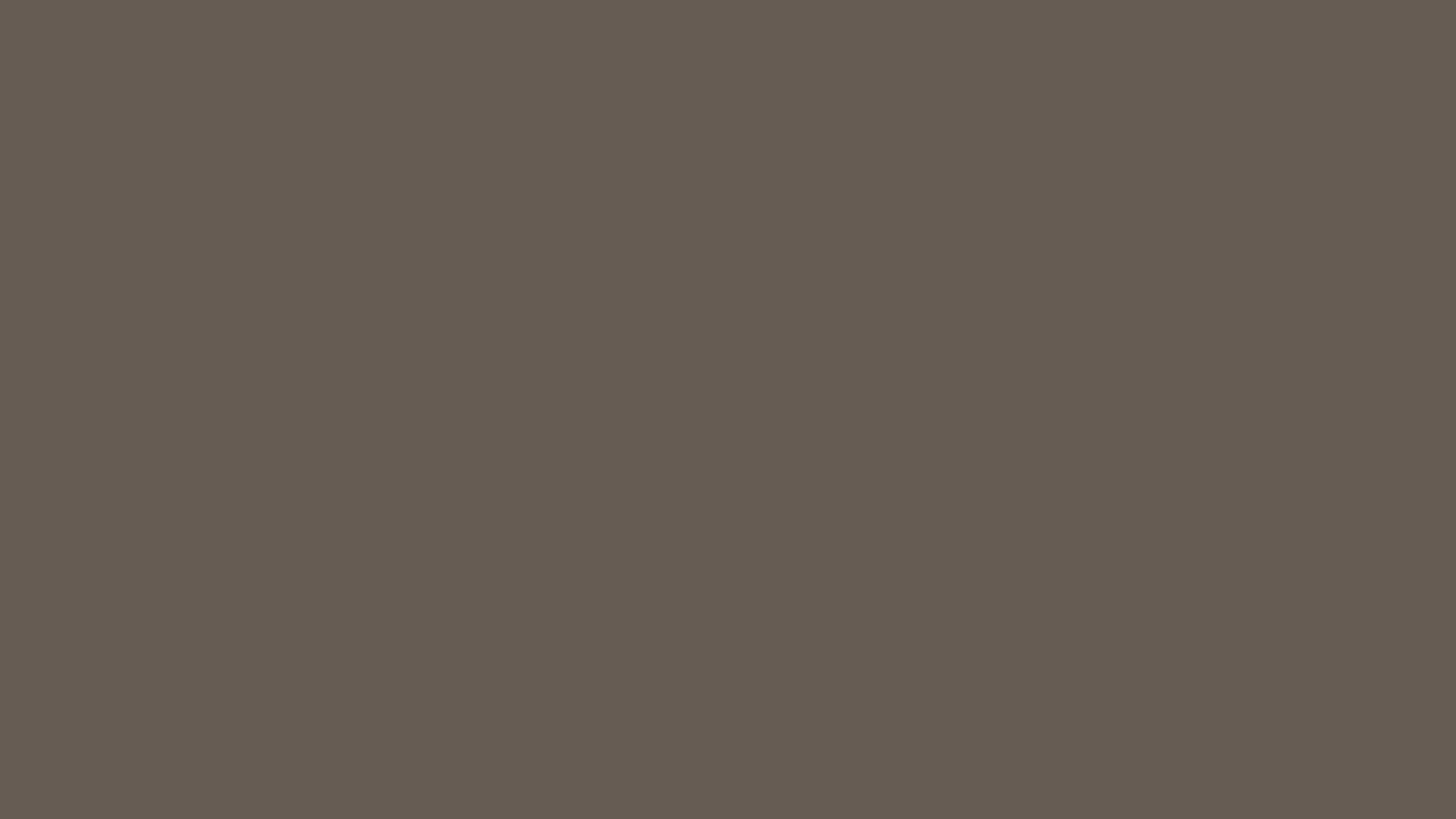 Disobedience & a New Queen
2. The Queen Vashti is banished, as the king followed his advisors 
8 So it was, when the king's command and decree were heard, and when many young women were gathered at Shushan the citadel, under the custody of Hegai, that Esther also was taken to the king's palace, into the care of Hegai the custodian of the women.
Esther 2:5-8
[Speaker Notes: B. Esther is made the new queen (Ch.2)
2.  Esther is showed special favor (2:9); Esther delights the king and becomes his queen (2:15-18).
             a. Esther keeps her jewish nationality a secret (2:20)
   3. Mordecai overhears a plot to assassinate the king. He reports the information. As a result the guards are hanged & it is recorded in the king’s archives;
      this is important later (2:21-22,23).]
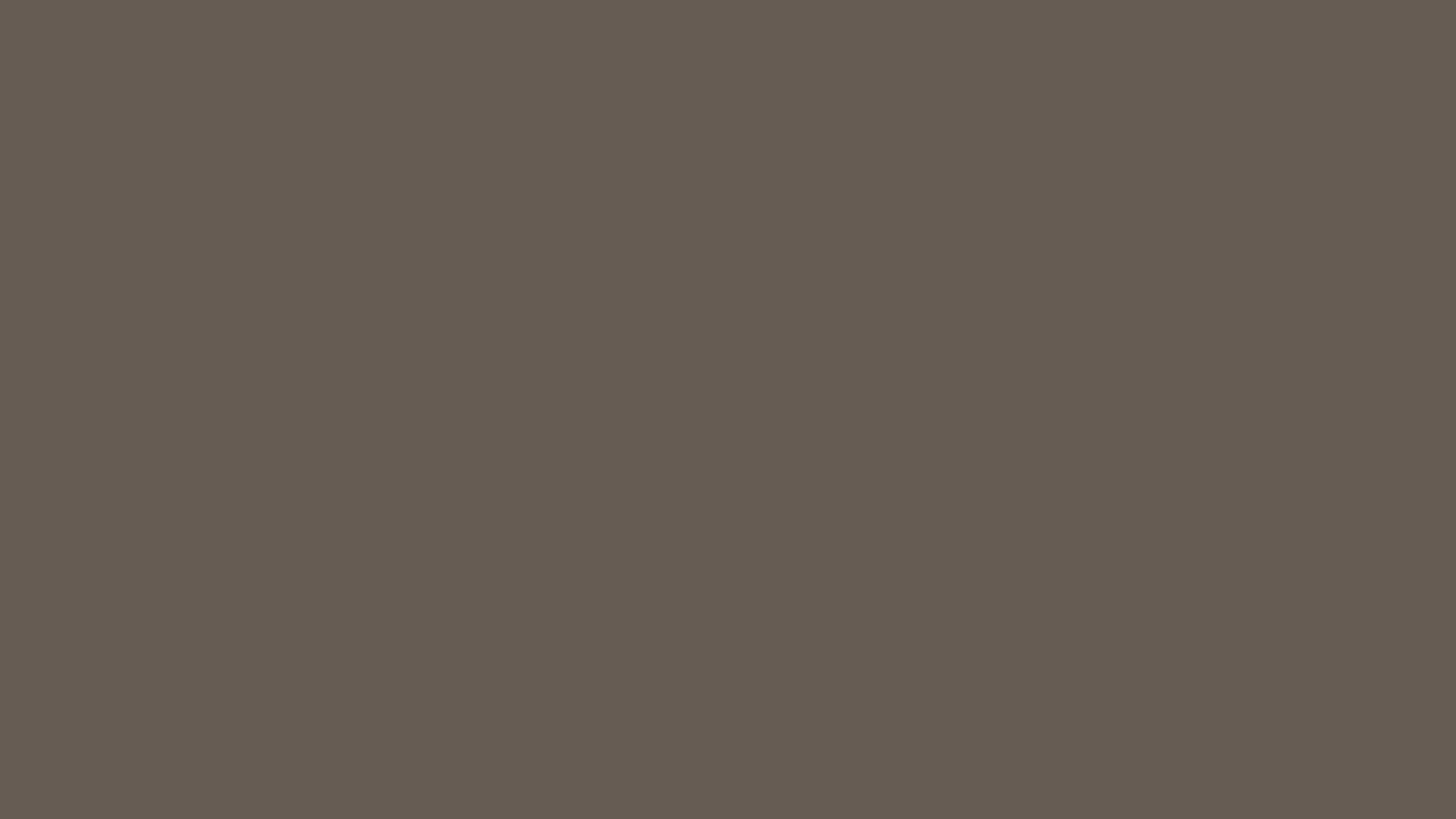 Disobedience & a New Queen
2. The Queen Vashti is banished, as the king followed his advisors 
Now the young woman pleased him, and she obtained his favor; so he readily gave beauty preparations to her, besides her allowance. Then seven choice maidservants were provided for her from the king's palace, and he moved her and her maidservants to the best place in the house of the women.  Esther 2:9
[Speaker Notes: B. Esther is made the new queen (Ch.2)
2.  Esther is showed special favor (2:9); Esther delights the king and becomes his queen (2:15-18).
             a. Esther keeps her jewish nationality a secret (2:20)
   3. Mordecai overhears a plot to assassinate the king. He reports the information. As a result the guards are hanged & it is recorded in the king’s archives;
      this is important later (2:21-22,23).]
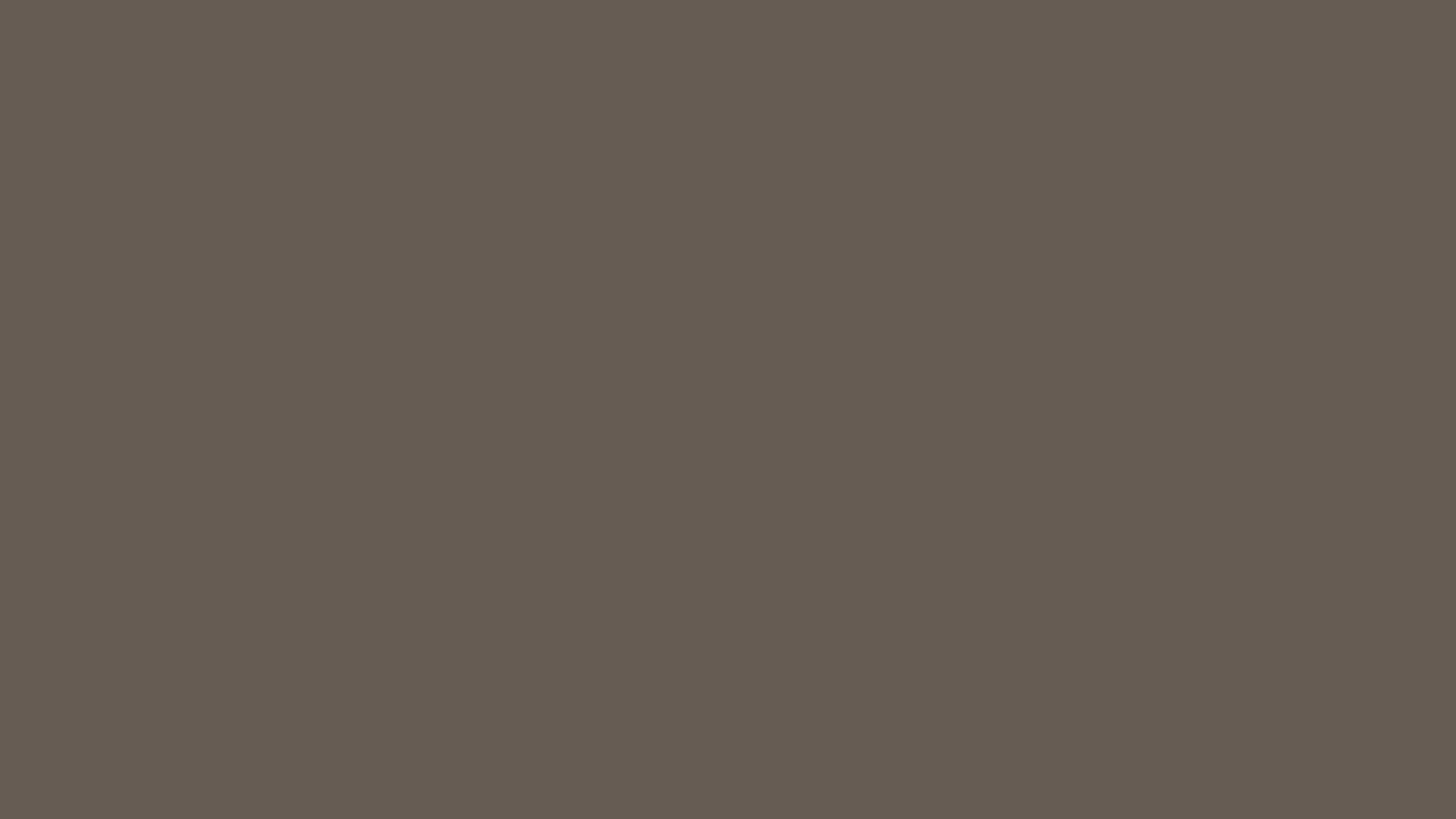 Disobedience & a New Queen
2. The Queen Vashti is banished, as the king followed his advisors 
Now when the turn came for Esther the daughter of Abihail the uncle of Mordecai, who had taken her as his daughter, to go in to the king, she requested nothing but what Hegai the king's eunuch, the custodian of the women, advised. And Esther obtained favor in the sight of all who saw her.
[Speaker Notes: B. Esther is made the new queen (Ch.2)
2.  Esther is showed special favor (2:9); Esther delights the king and becomes his queen (2:15-18).
             a. Esther keeps her jewish nationality a secret (2:20)
   3. Mordecai overhears a plot to assassinate the king. He reports the information. As a result the guards are hanged & it is recorded in the king’s archives;
      this is important later (2:21-22,23).]
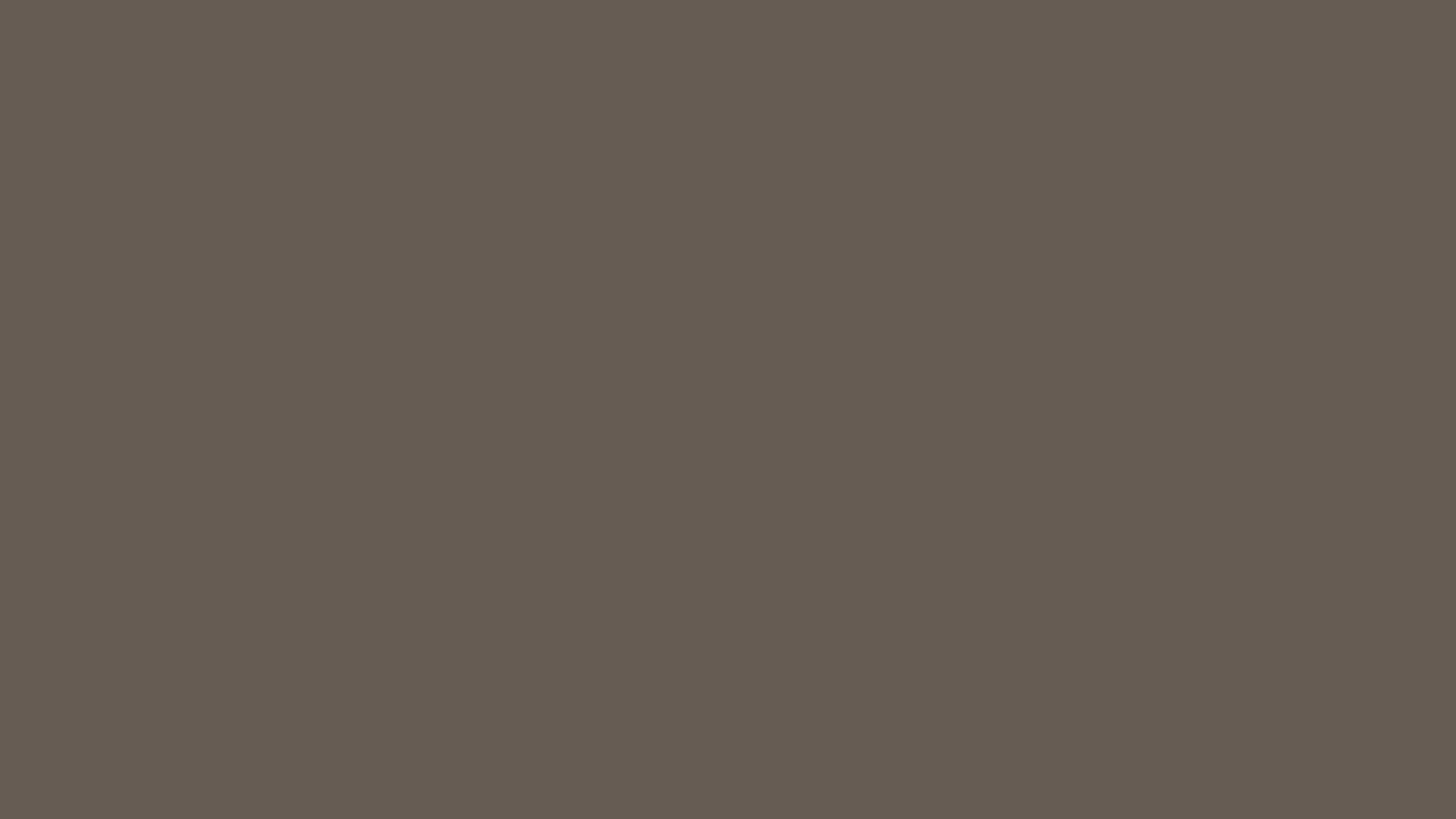 Disobedience & a New Queen
2. The Queen Vashti is banished, as the king followed his advisors 
16 So Esther was taken to King Ahasuerus, into his royal palace, in the tenth month, which is the month of Tebeth, in the seventh year of his reign. 17 The king loved Esther more than all the other women, and she obtained grace and favor in his sight more than all the virgins; so he set the royal crown upon her head and made her queen instead of Vashti.
[Speaker Notes: B. Esther is made the new queen (Ch.2)
2.  Esther is showed special favor (2:9); Esther delights the king and becomes his queen (2:15-18).
             a. Esther keeps her jewish nationality a secret (2:20)
   3. Mordecai overhears a plot to assassinate the king. He reports the information. As a result the guards are hanged & it is recorded in the king’s archives;
      this is important later (2:21-22,23).]
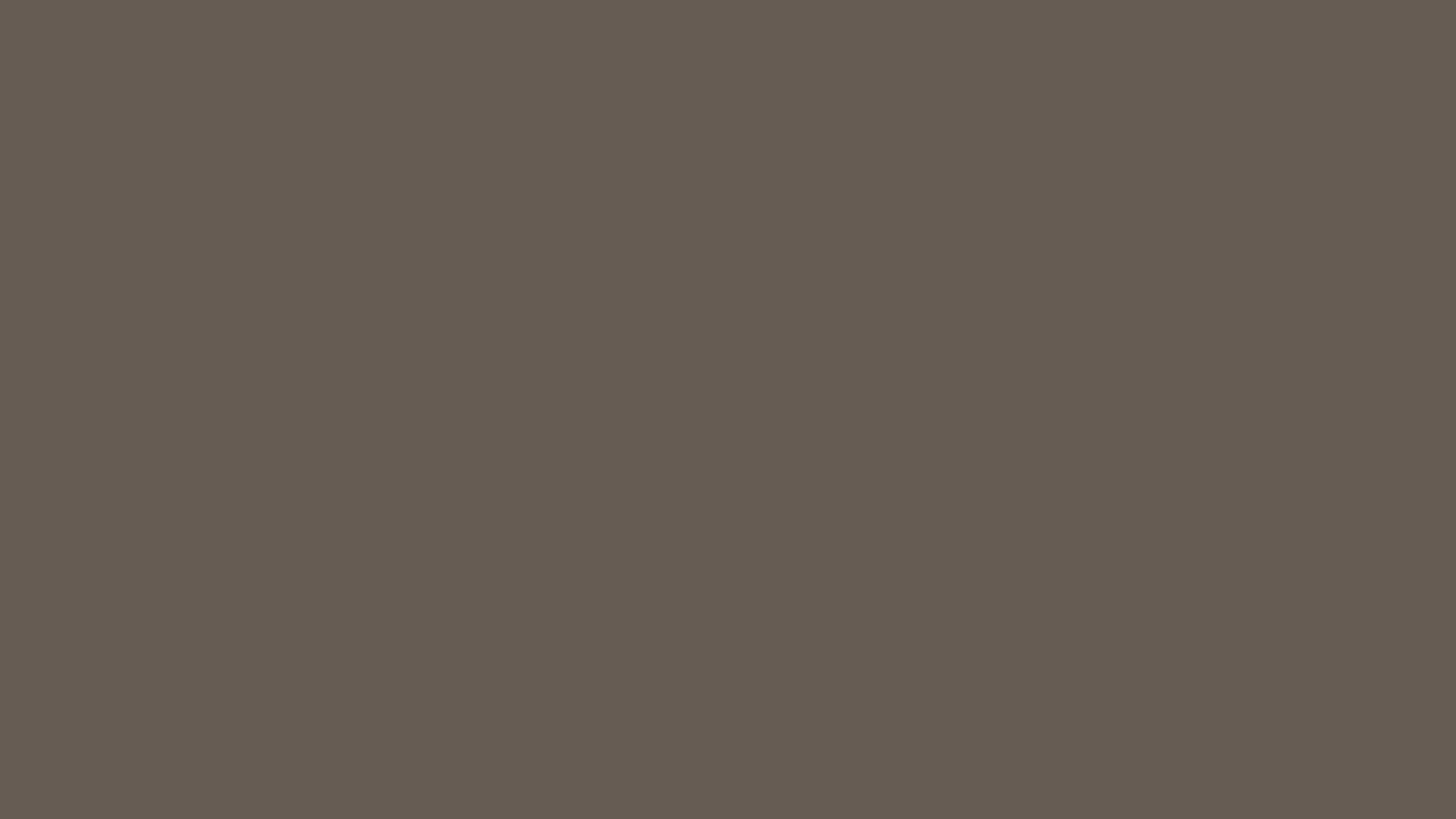 Disobedience & a New Queen
2. The Queen Vashti is banished, as the king followed his advisors 
Then the king made a great feast, the Feast of Esther, for all his officials and servants; and he proclaimed a holiday in the provinces and gave gifts according to the generosity of a king.
Esther 2:15-18
[Speaker Notes: B. Esther is made the new queen (Ch.2)
2.  Esther is showed special favor (2:9); Esther delights the king and becomes his queen (2:15-18).
             a. Esther keeps her jewish nationality a secret (2:20)
   3. Mordecai overhears a plot to assassinate the king. He reports the information. As a result the guards are hanged & it is recorded in the king’s archives;
      this is important later (2:21-22,23).]
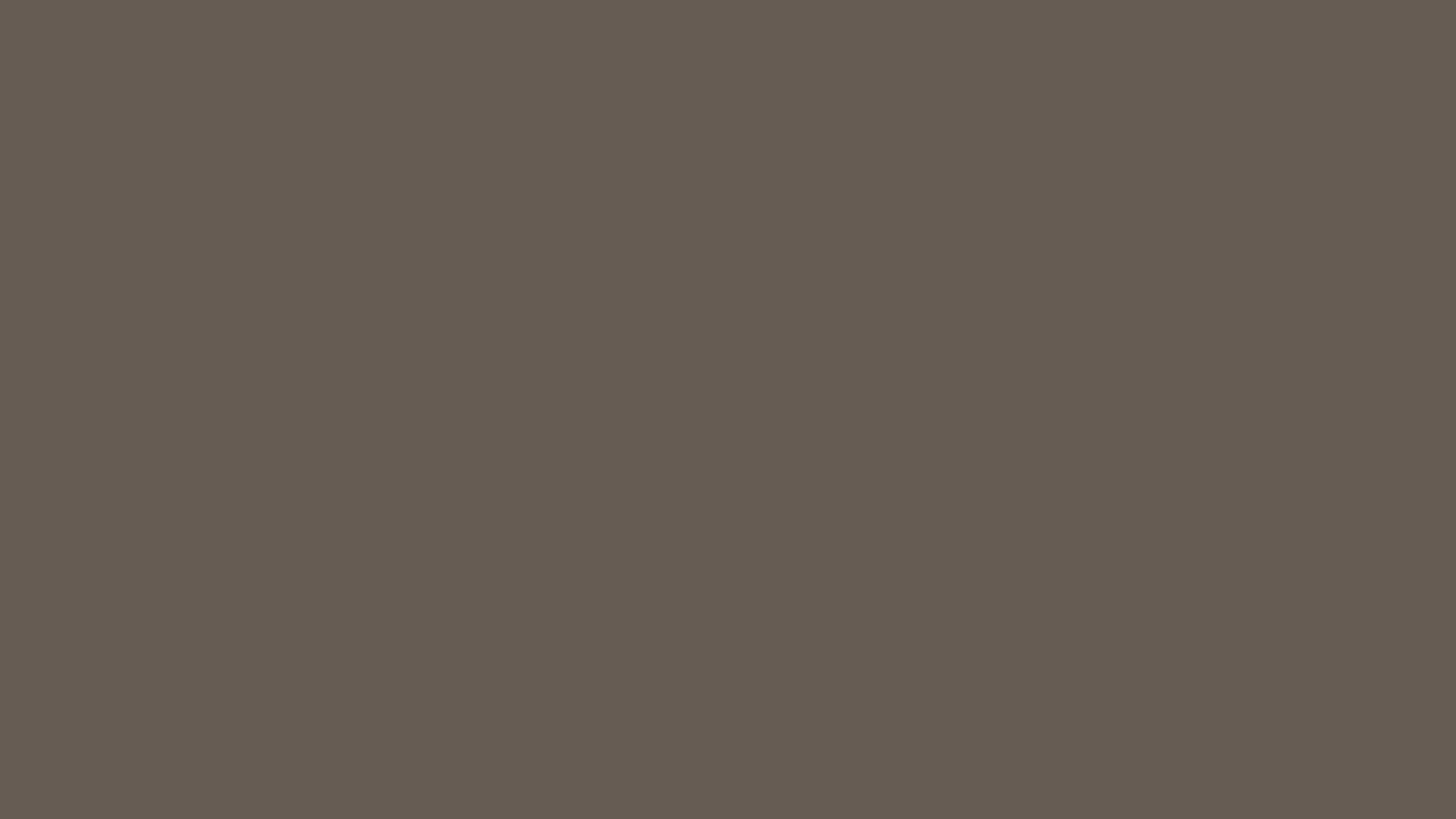 Disobedience & a New Queen
2. The Queen Vashti is banished, as the king followed his advisors 
In those days, while Mordecai sat within the king's gate, two of the king 's eunuchs, Bigthan and Teresh, doorkeepers, became furious and sought to lay hands on King Ahasuerus. 22 So the matter became known to Mordecai, who told Queen Esther, and Esther informed the king in Mordecai's name.
[Speaker Notes: a. Esther keeps her jewish nationality a secret (2:20)
   3. Mordecai overhears a plot to assassinate the king. He reports the information. As a result the guards are hanged & it is recorded in the king’s archives;
      this is important later (2:21-22,23).]
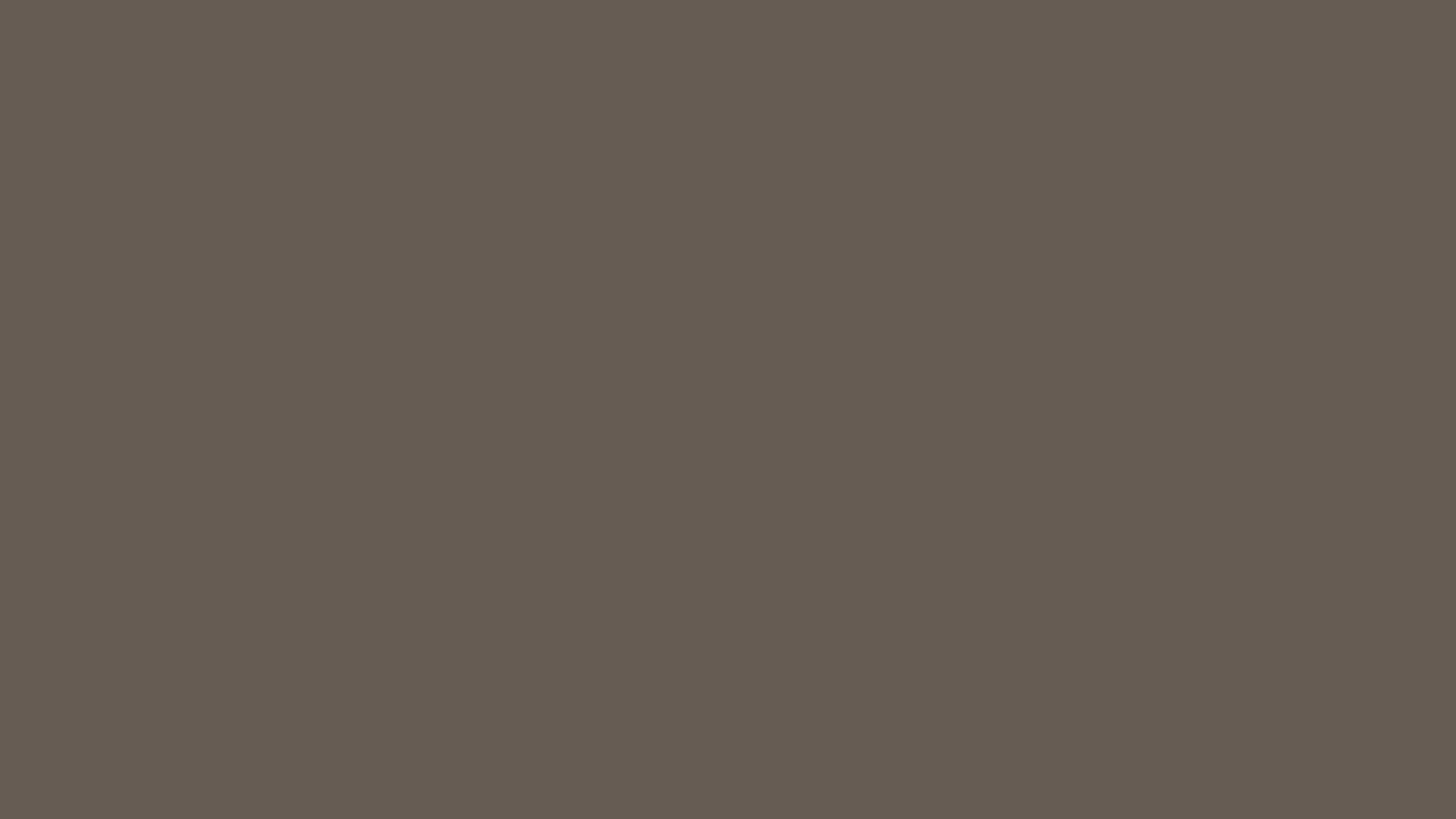 Disobedience & a New Queen
2. The Queen Vashti is banished, as the king followed his advisors 
23 And when an inquiry was made into the matter, it was confirmed, and both were hanged on a gallows; and it was written in the book of the chronicles in the presence of the king.
Esther 2:21-23
[Speaker Notes: a. Esther keeps her jewish nationality a secret (2:20)
   3. Mordecai overhears a plot to assassinate the king. He reports the information. As a result the guards are hanged & it is recorded in the king’s archives;
      this is important later (2:21-22,23).]
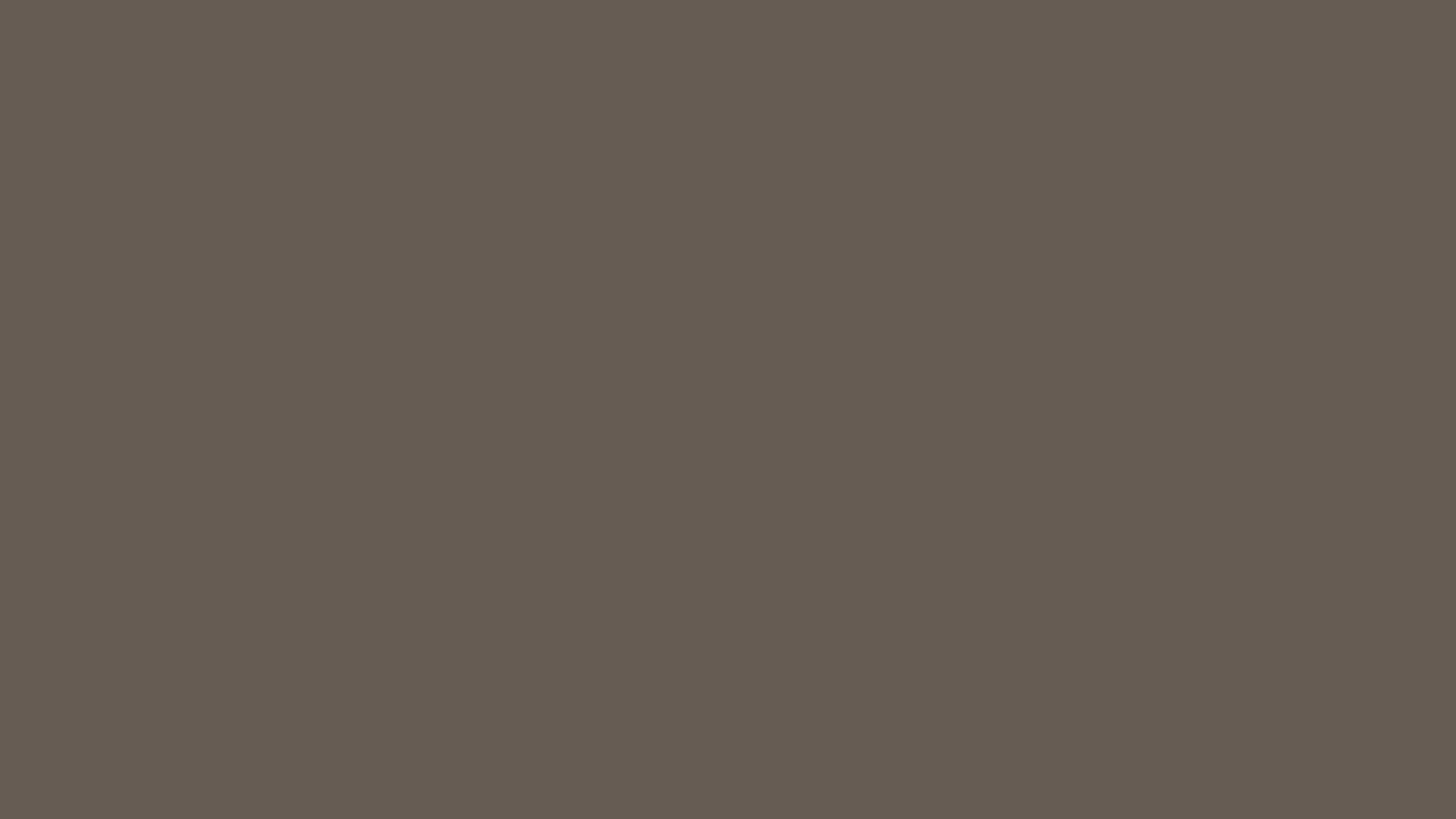 A Problem
1. After Esther becomes queen a plot arises 
But he disdained to lay hands on Mordecai alone, for they had told him of the people of Mordecai. Instead, Haman sought to destroy all the Jews who were throughout the whole kingdom of Ahasuerus —the people of Mordecai.
[Speaker Notes: A.  After Esther becomes queen a plot arises (ch.3)
   1.  Est 3:6-9; a plot by Ham to kill all jews in the empire is brought before the king in exchanged for silver (375 tons of silver).]
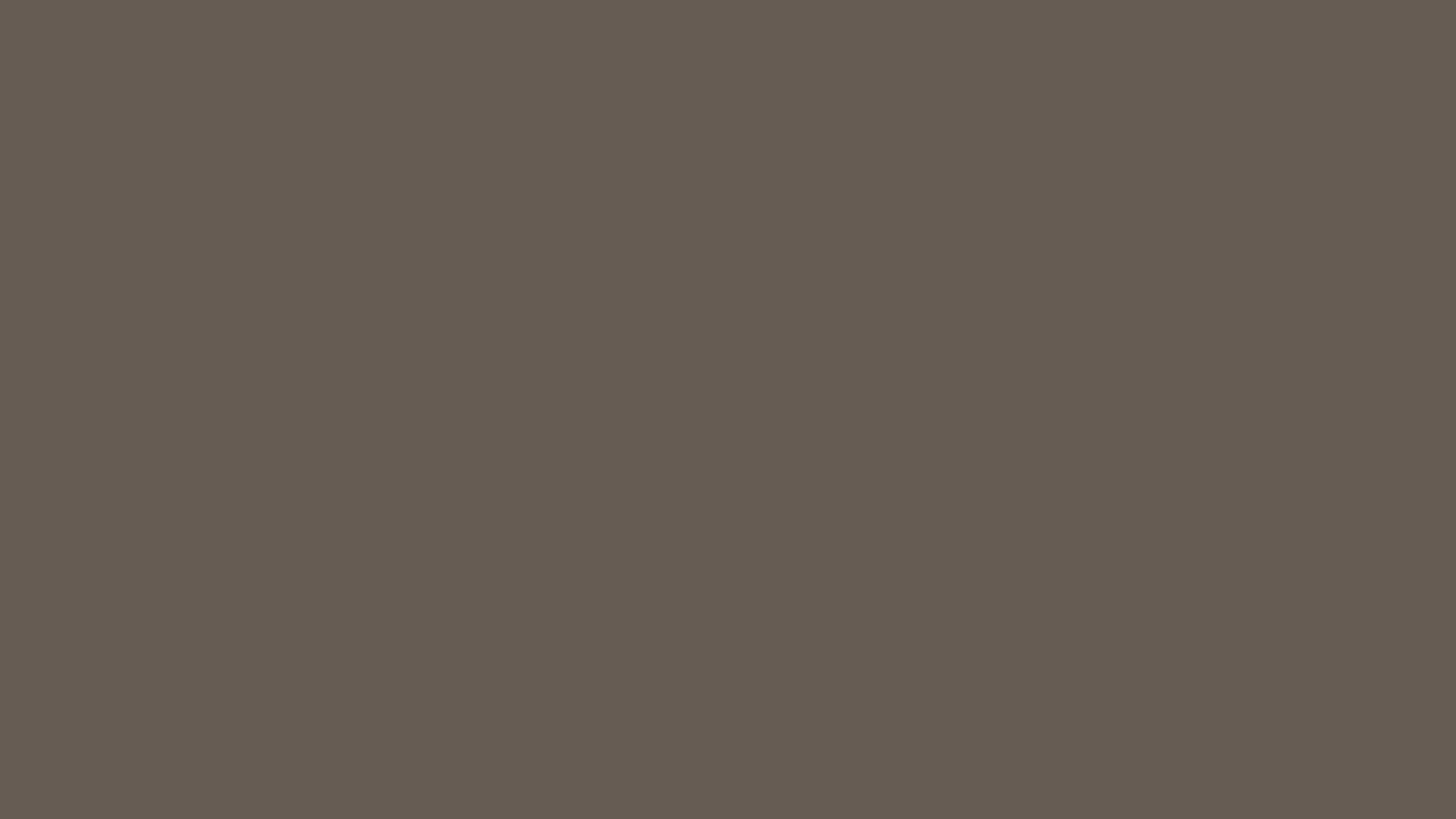 A Problem
1. After Esther becomes queen a plot arises 
7 In the first month, which is the month of Nisan, in the twelfth year of King Ahasuerus, they cast Pur (that is, the lot), before Haman to determine the day and the month, until it fell on the twelfth month, which is the month of Adar.
[Speaker Notes: A.  After Esther becomes queen a plot arises (ch.3)
   1.  Est 3:6-9; a plot by Ham to kill all jews in the empire is brought before the king in exchanged for silver (375 tons of silver).]
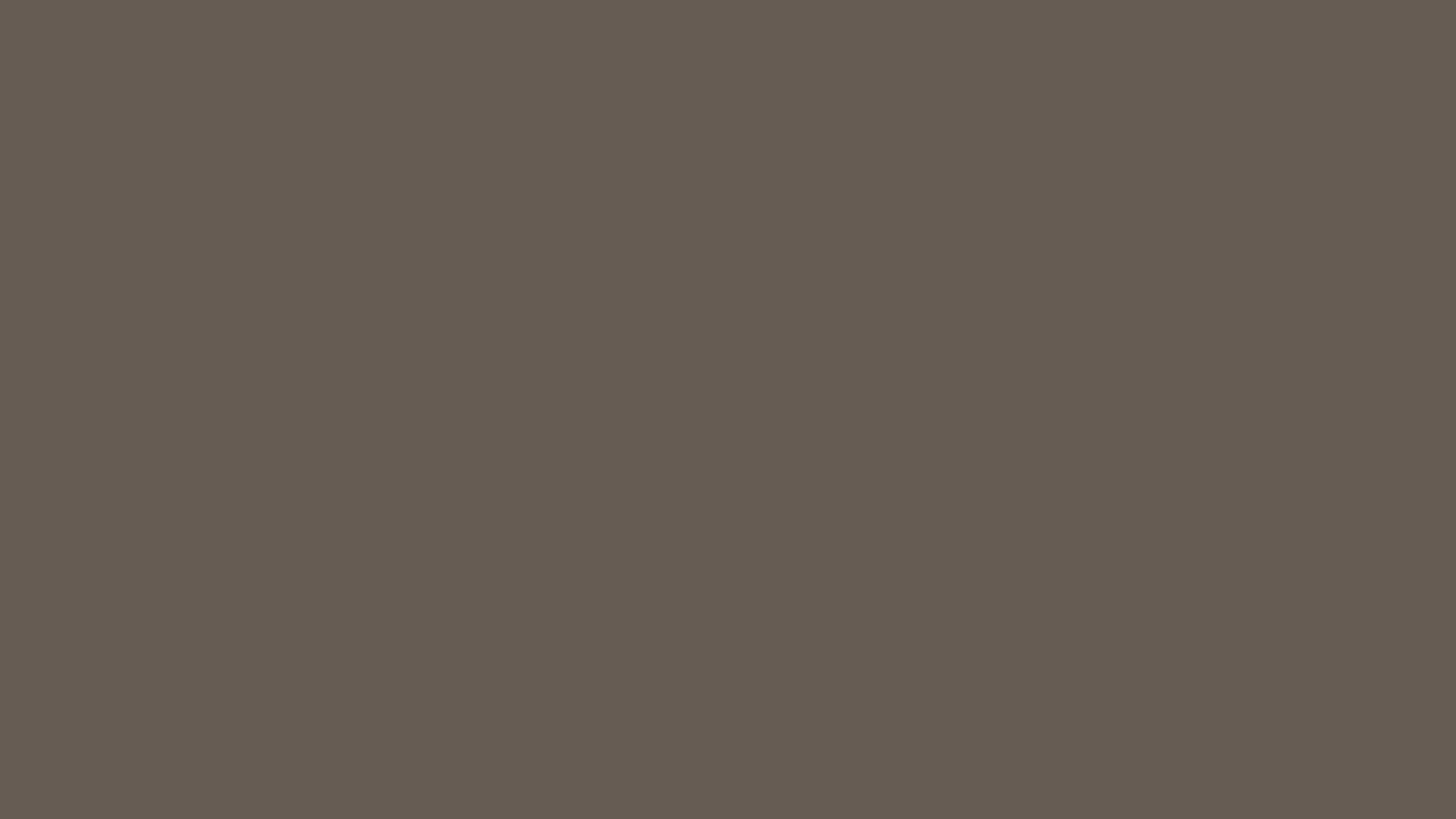 A Problem
1. After Esther becomes queen a plot arises 
Then Haman said to King Ahasuerus, "There is a certain people scattered and dispersed among the people in all the provinces of your kingdom; their laws are different from all other people's, and they do not keep the king 's laws. Therefore it is not fitting for the king to let them remain.
[Speaker Notes: A.  After Esther becomes queen a plot arises (ch.3)
   1.  Est 3:6-9; a plot by Ham to kill all jews in the empire is brought before the king in exchanged for silver (375 tons of silver).]
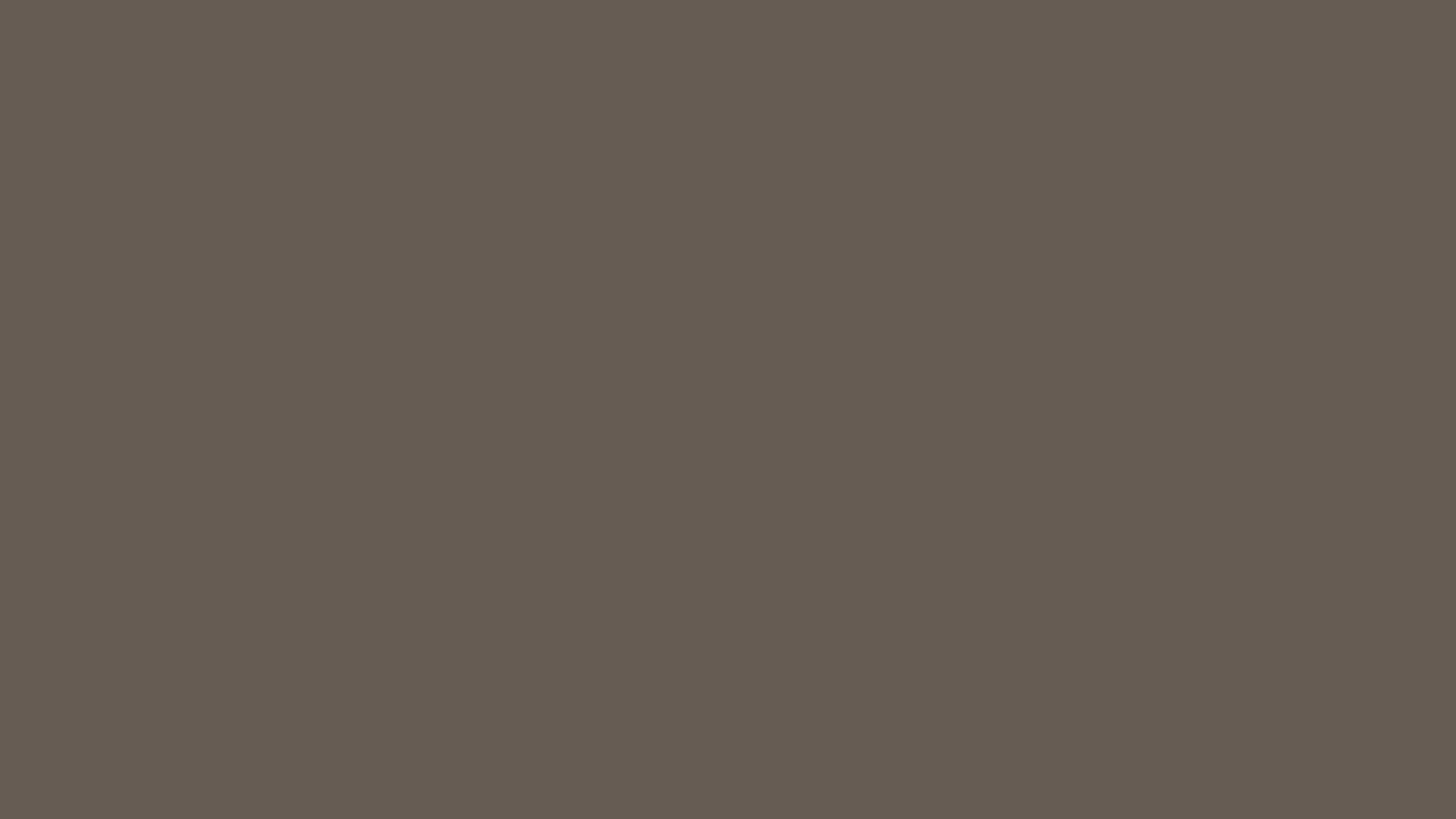 A Problem
1. After Esther becomes queen a plot arises 
9 If it pleases the king, let a decree be written that they be destroyed, and I will pay ten thousand talents of silver into the hands of those who do the work, to bring it into the king's treasuries.“
Esther 3:6-9
[Speaker Notes: A.  After Esther becomes queen a plot arises (ch.3)
   1.  Est 3:6-9; a plot by Ham to kill all jews in the empire is brought before the king in exchanged for silver (375 tons of silver).]
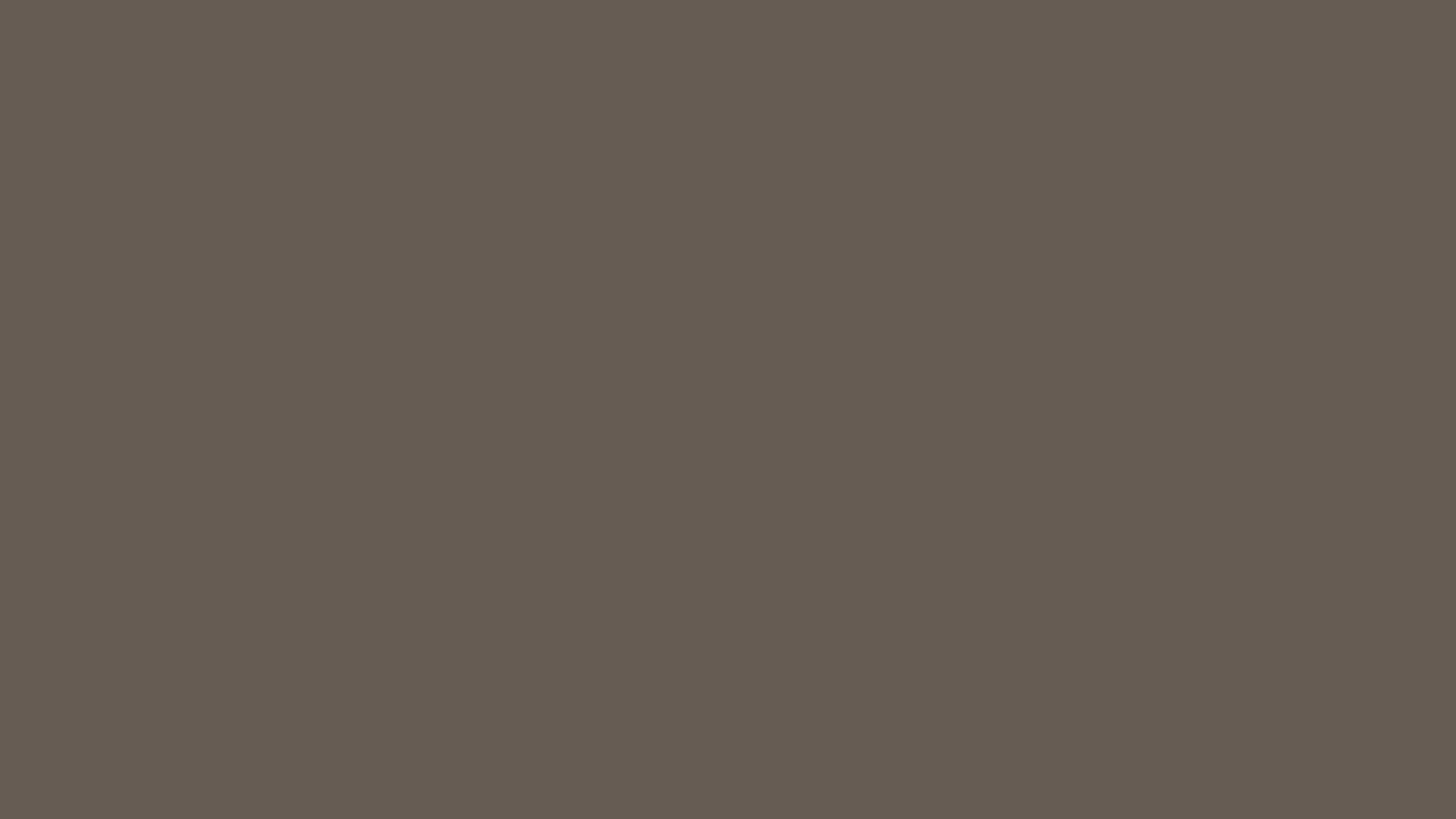 A Problem
After Esther becomes queen a plot arises 
So the king took his signet ring from his hand and gave it to Haman, the son of Hammedatha the Agagite, the enemy of the Jews. 11 And the king said to Haman, "The money and the people are given to you, to do with them as seems good to you.“
Esther 3:10-11
[Speaker Notes: A.  After Esther becomes queen a plot arises (ch.3)
  2.  The king agrees even without payment; Est 3:10-11]
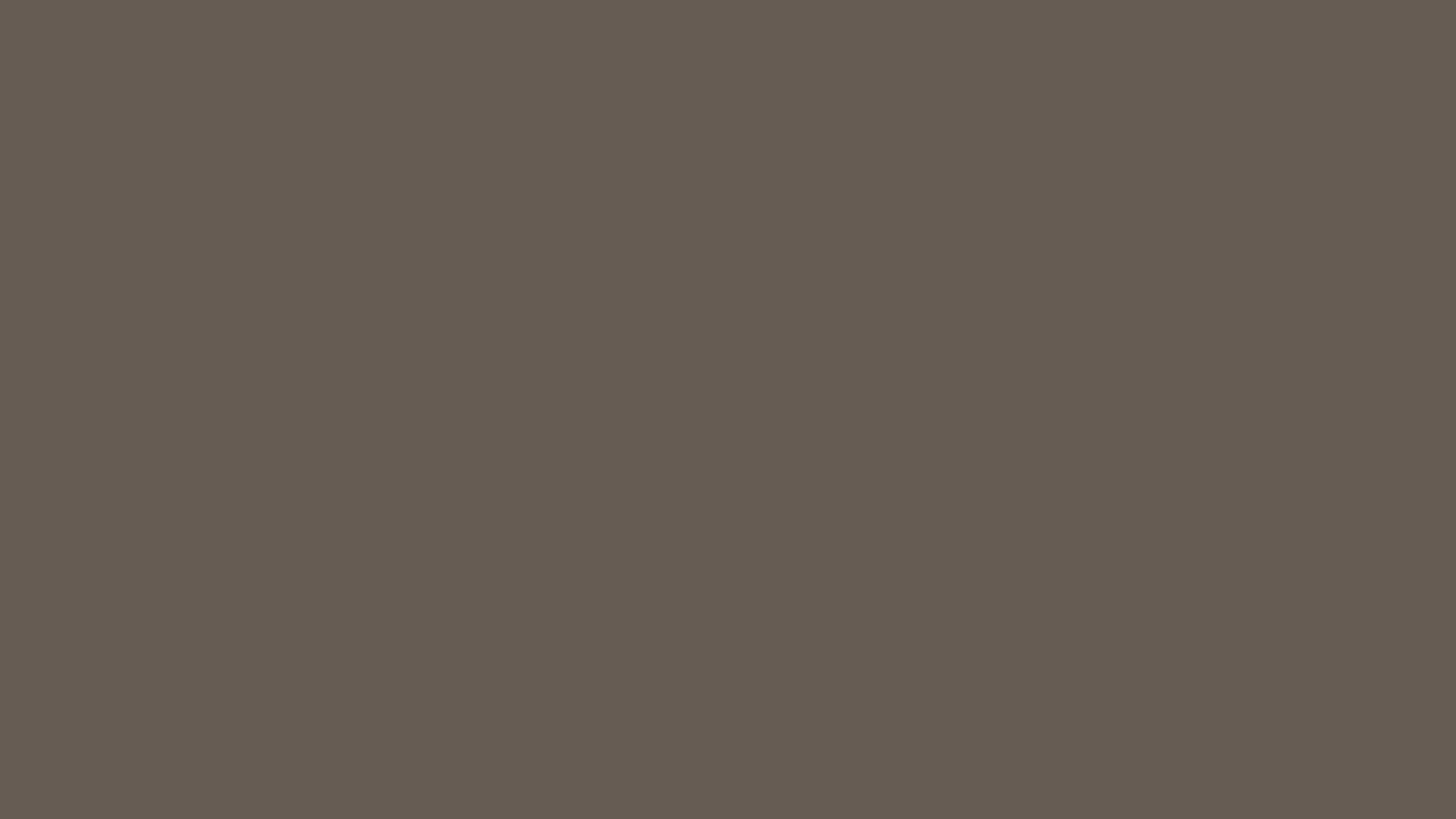 A Problem
2. Esther & Mordecai have a plan
 When Mordecai learned all that had happened, he tore his clothes and put on sackcloth and ashes, and went out into the midst of the city. He cried out with a loud and bitter cry. 2 He went as far as the front of the king's gate, for no one might enter the king's gate clothed with sackcloth.
[Speaker Notes: B. Esther & Mordecai have a plan (ch.4-5)
  1. Mordecai mourns over the evil plot of Haman & refuses comfort (Est 4:1-4).
  2. Mordecai tells Esther of his plans and urges her to use her royal office to help deliver the Jews (Est 4:5-14)]
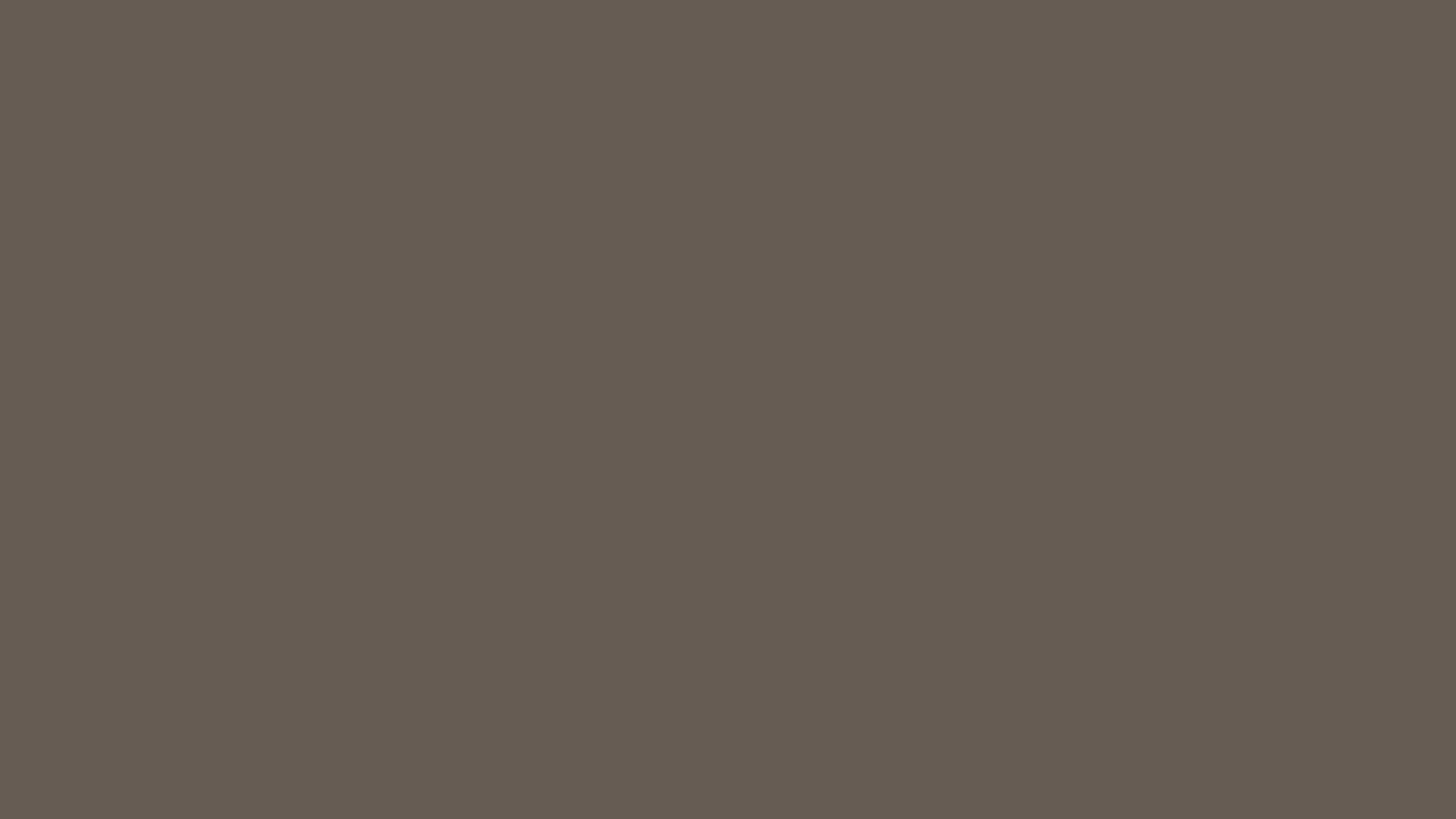 A Problem
2. Esther & Mordecai have a plan
3 And in every province where the king's command and decree arrived, there was great mourning among the Jews, with fasting, weeping, and wailing; and many lay in sackcloth and ashes.4 So Esther's maids and eunuchs came and told her, and the queen was deeply distressed. Then she sent garments to clothe Mordecai and take his sackcloth away from him, but he would not accept them.     Esther 4:1-4
[Speaker Notes: B. Esther & Mordecai have a plan (ch.4-5)
  1. Mordecai mourns over the evil plot of Haman & refuses comfort (Est 4:1-4).
  2. Mordecai tells Esther of his plans and urges her to use her royal office to help deliver the Jews (Est 4:5-14)]
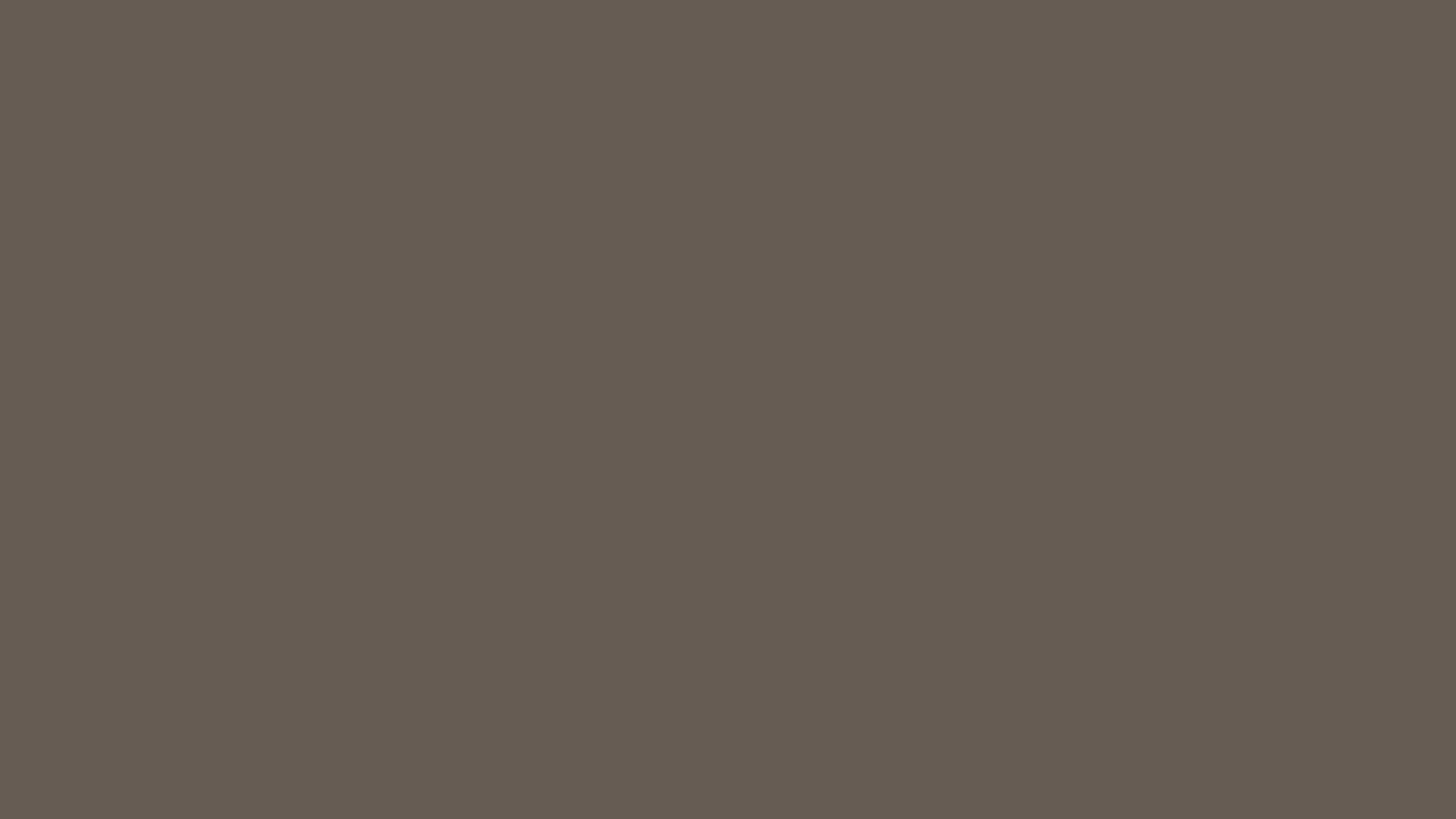 A Problem
2. Esther & Mordecai have a plan
Esther has her requests heard by the king 
(Esther 5:1-8)
[Speaker Notes: B. Esther & Mordecai have a plan (ch.4-5)
     3.   Esther has her requests heard by the king (Est 5:1-8)]
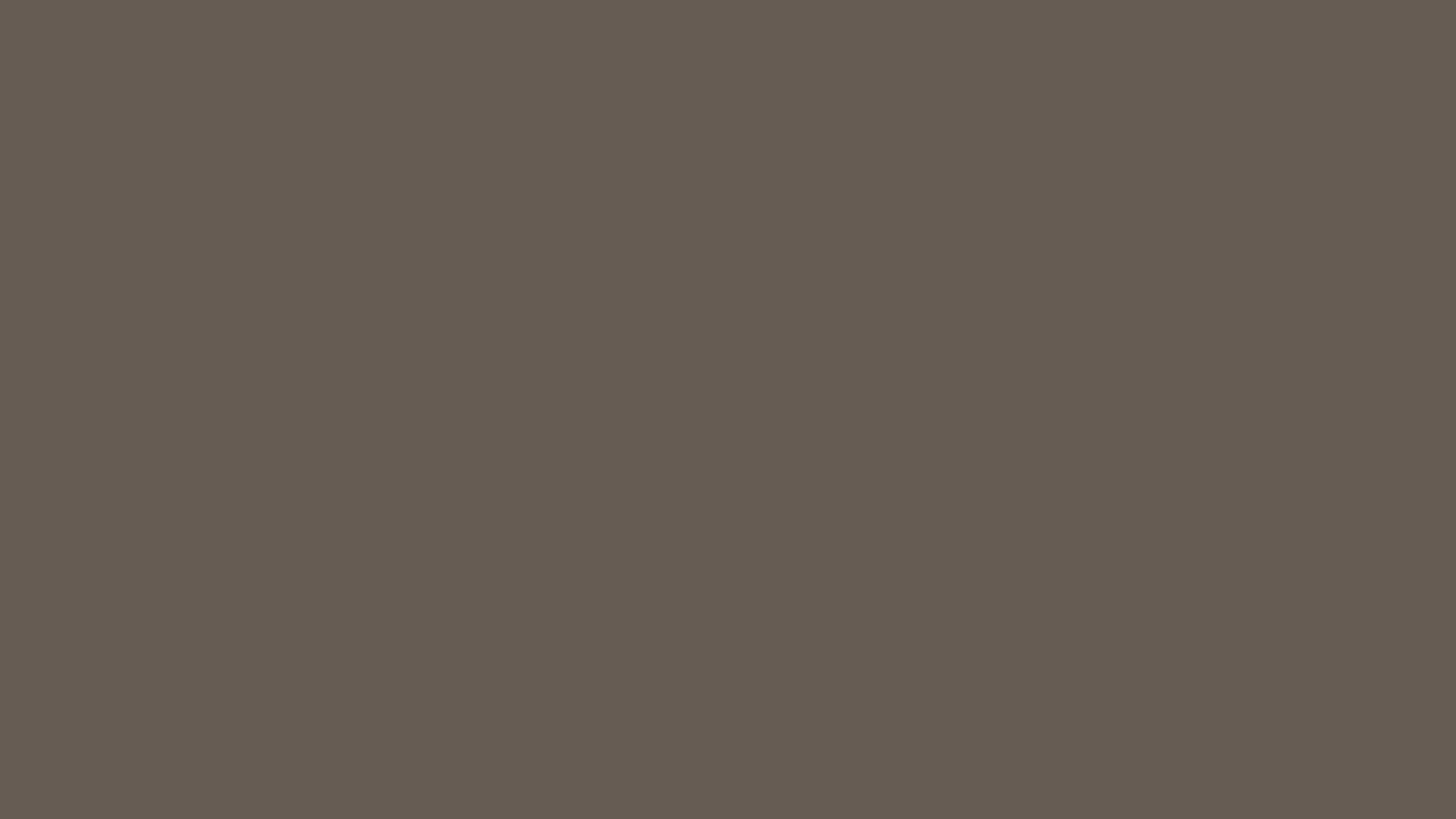 A Problem
2. Esther & Mordecai have a plan
9 So Haman went out that day joyful and with a glad heart; but when Haman saw Mordecai in the king's gate, and that he did not stand or tremble before him, he was filled with indignation against Mordecai. 10 Nevertheless Haman restrained himself and went home, and he sent and called for his friends and his wife Zeresh.
[Speaker Notes: B. Esther & Mordecai have a plan (ch.4-5)
 4.  Haman is still furious about Mordeaci & Haman’s wife and friends advise him to build gallows and hang Mordeaci in the morning (Est 5:9-14)]
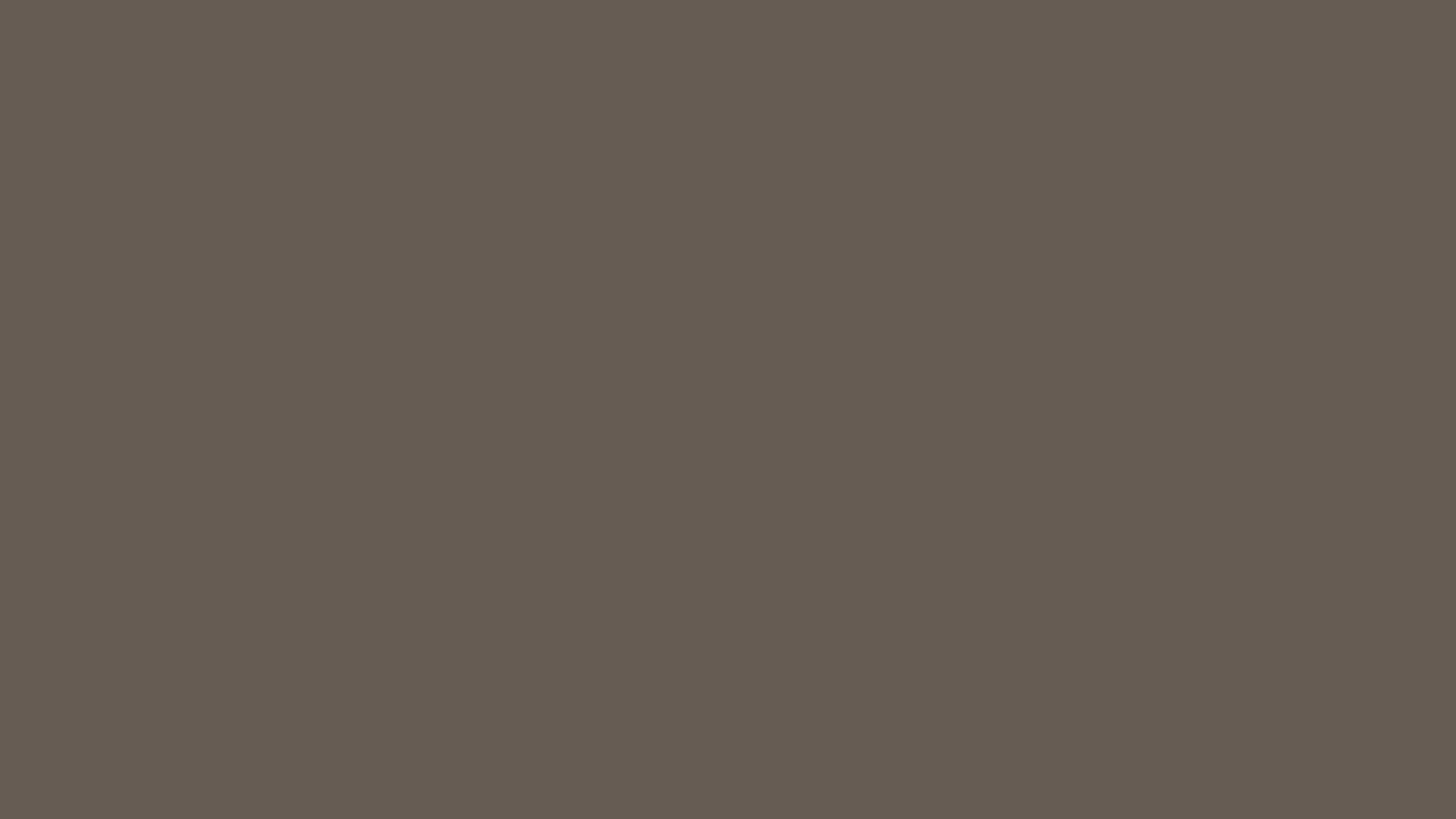 A Problem
2. Esther & Mordecai have a plan
Then Haman told them of his great riches, the multitude of his children, everything in which the king had promoted him, and how he had advanced him above the officials and servants of the king.12 Moreover Haman said, "Besides, Queen Esther invited no one but me to come in with the king to the banquet that she prepared; and tomorrow I am again invited by her, along with the king.
[Speaker Notes: B. Esther & Mordecai have a plan (ch.4-5)
 4.  Haman is still furious about Mordeaci & Haman’s wife and friends advise him to build gallows and hang Mordeaci in the morning (Est 5:9-14)]
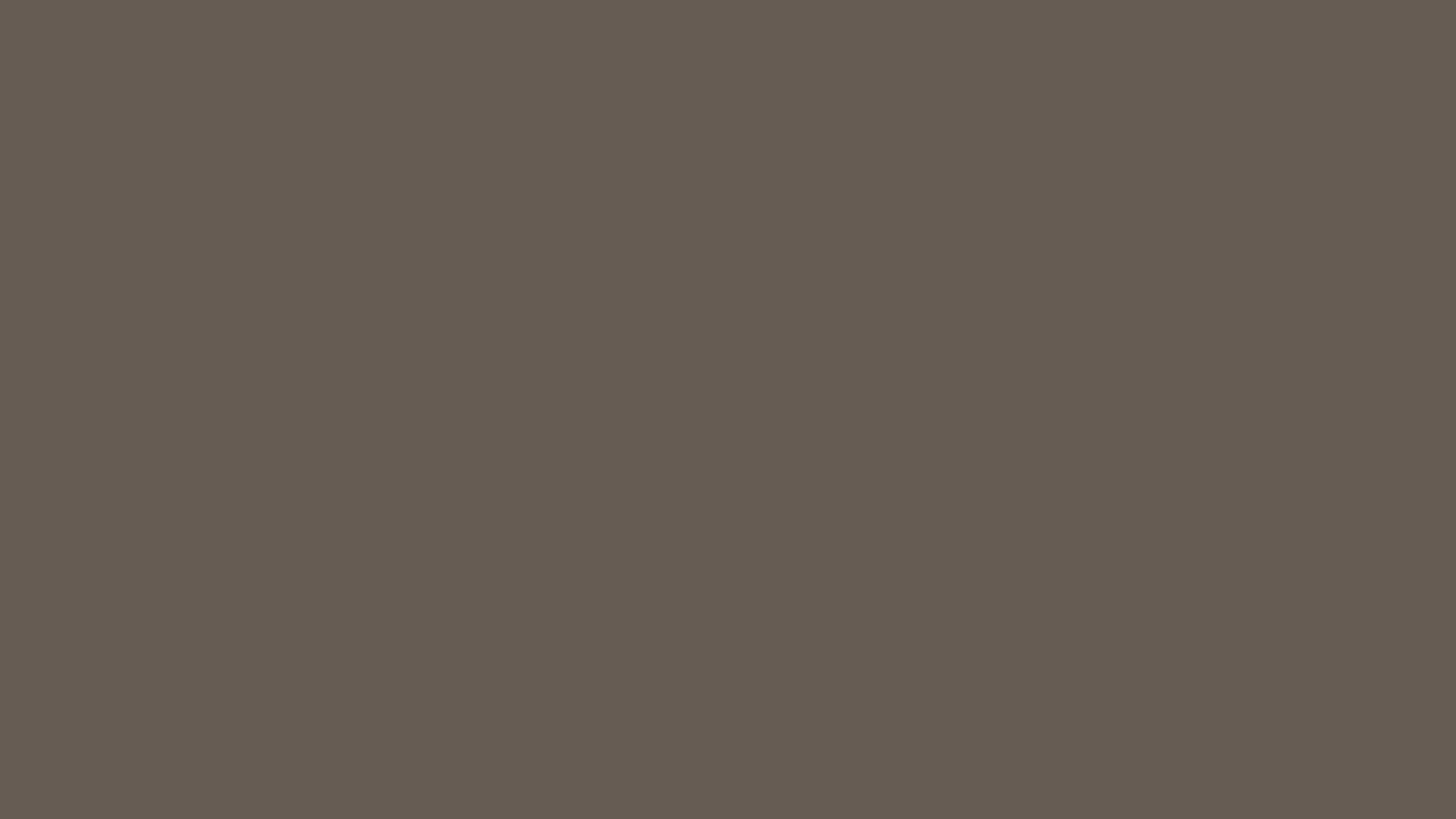 A Problem
2. Esther & Mordecai have a plan
13 Yet all this avails me nothing, so long as I see Mordecai the Jew sitting at the king's gate."
[Speaker Notes: B. Esther & Mordecai have a plan (ch.4-5)
 4.  Haman is still furious about Mordeaci & Haman’s wife and friends advise him to build gallows and hang Mordeaci in the morning (Est 5:9-14)]
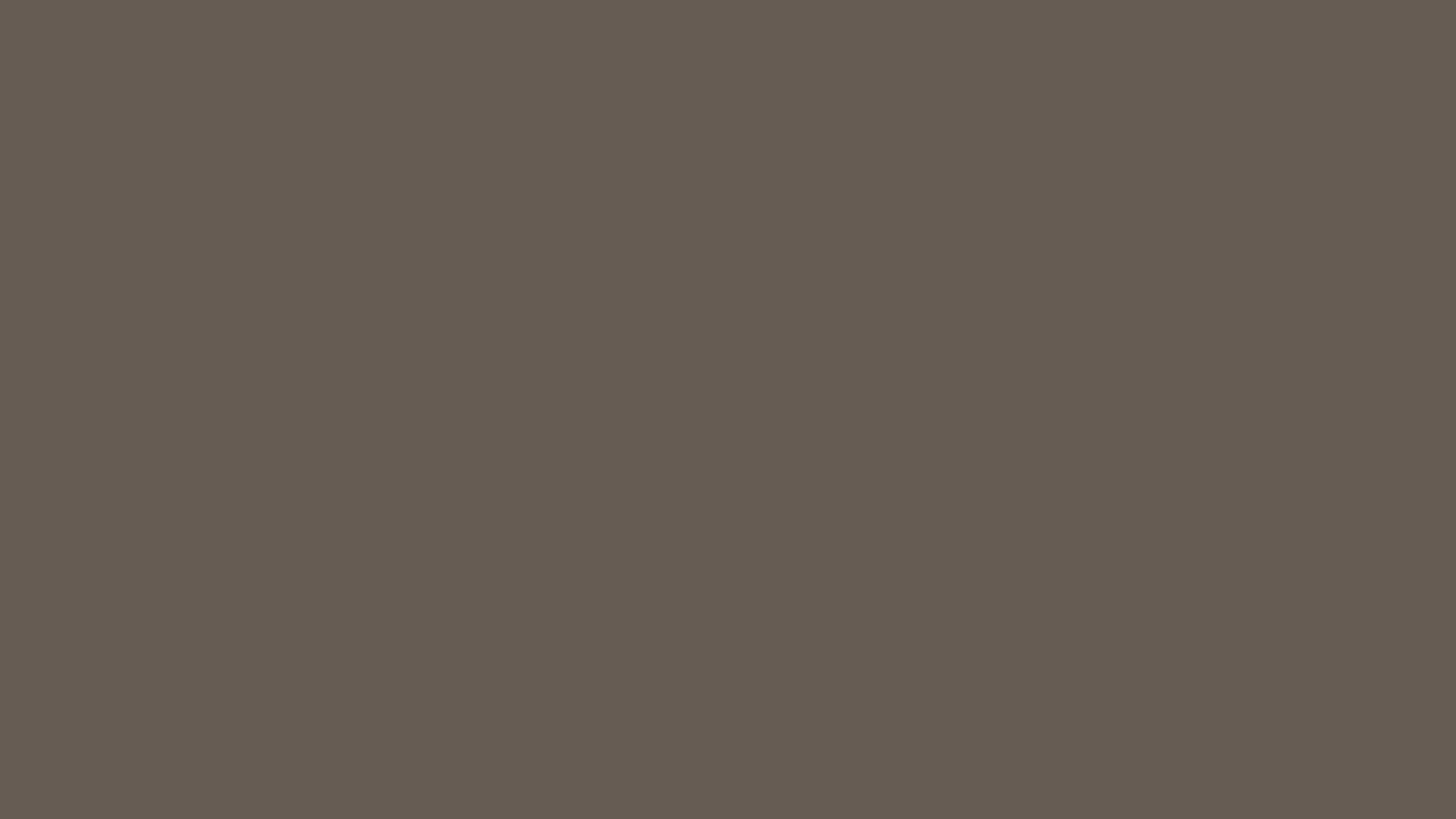 A Problem
2. Esther & Mordecai have a plan
14 Then his wife Zeresh and all his friends said to him, "Let a gallows be made, fifty cubits high, and in the morning suggest to the king that Mordecai be hanged on it; then go merrily with the king to the banquet."And the thing pleased Haman; so he had the gallows made.
Esther 5:9-14
[Speaker Notes: B. Esther & Mordecai have a plan (ch.4-5)
 4.  Haman is still furious about Mordeaci & Haman’s wife and friends advise him to build gallows and hang Mordeaci in the morning (Est 5:9-14)]
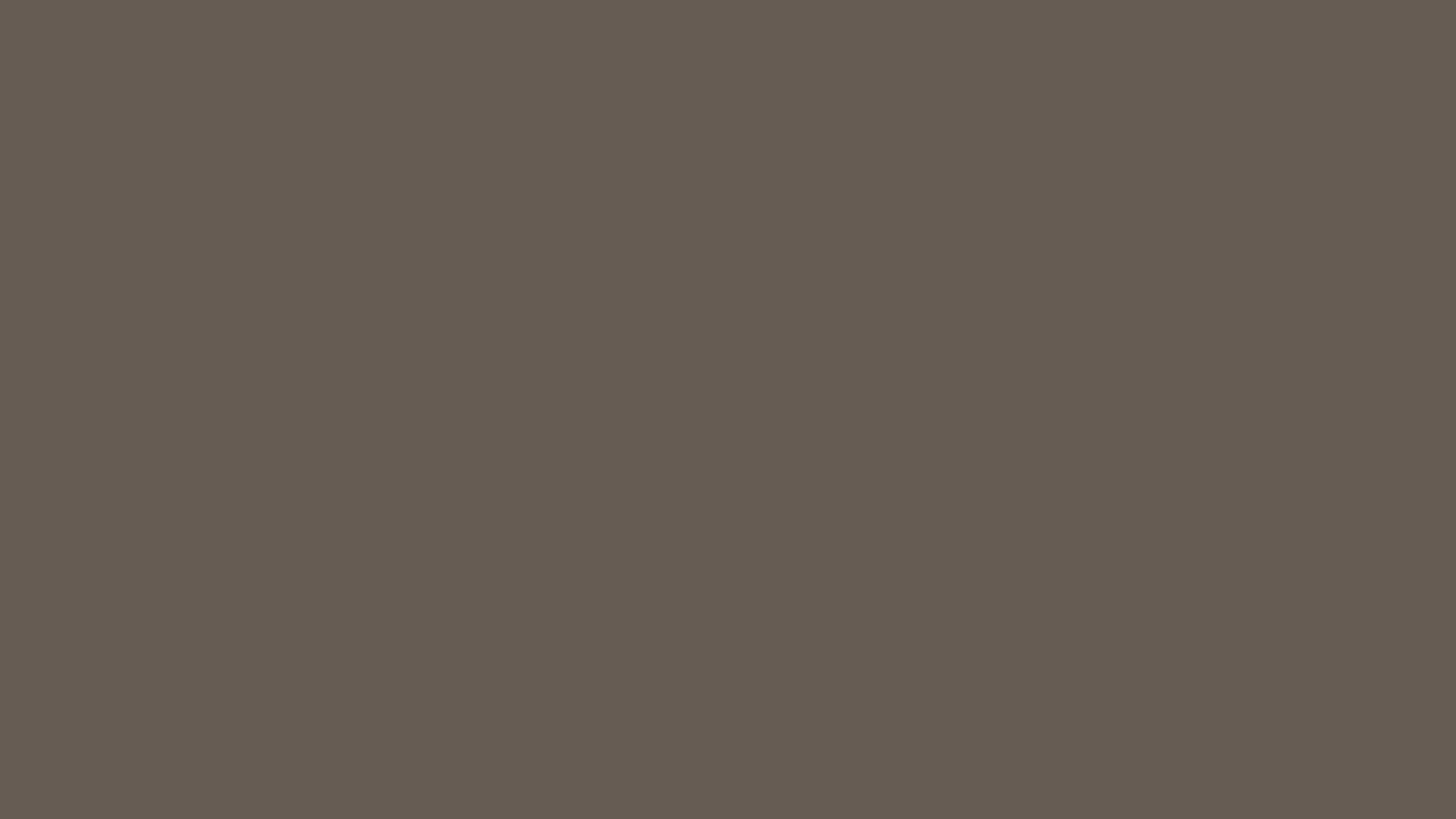 Haman embarrassed & Esther is the Hero.
Haman unknowingly honors Mordecai
3 Then the king said, "What honor or dignity has been bestowed on Mordecai for this?"And the king's servants who attended him said, " Nothing has been done for him.“
Esther 6:3
[Speaker Notes: 1.  The king discovers that Mordecai is responsible for saving his life. He then asks Haman how to honor such a man. (Esther 6:3)]
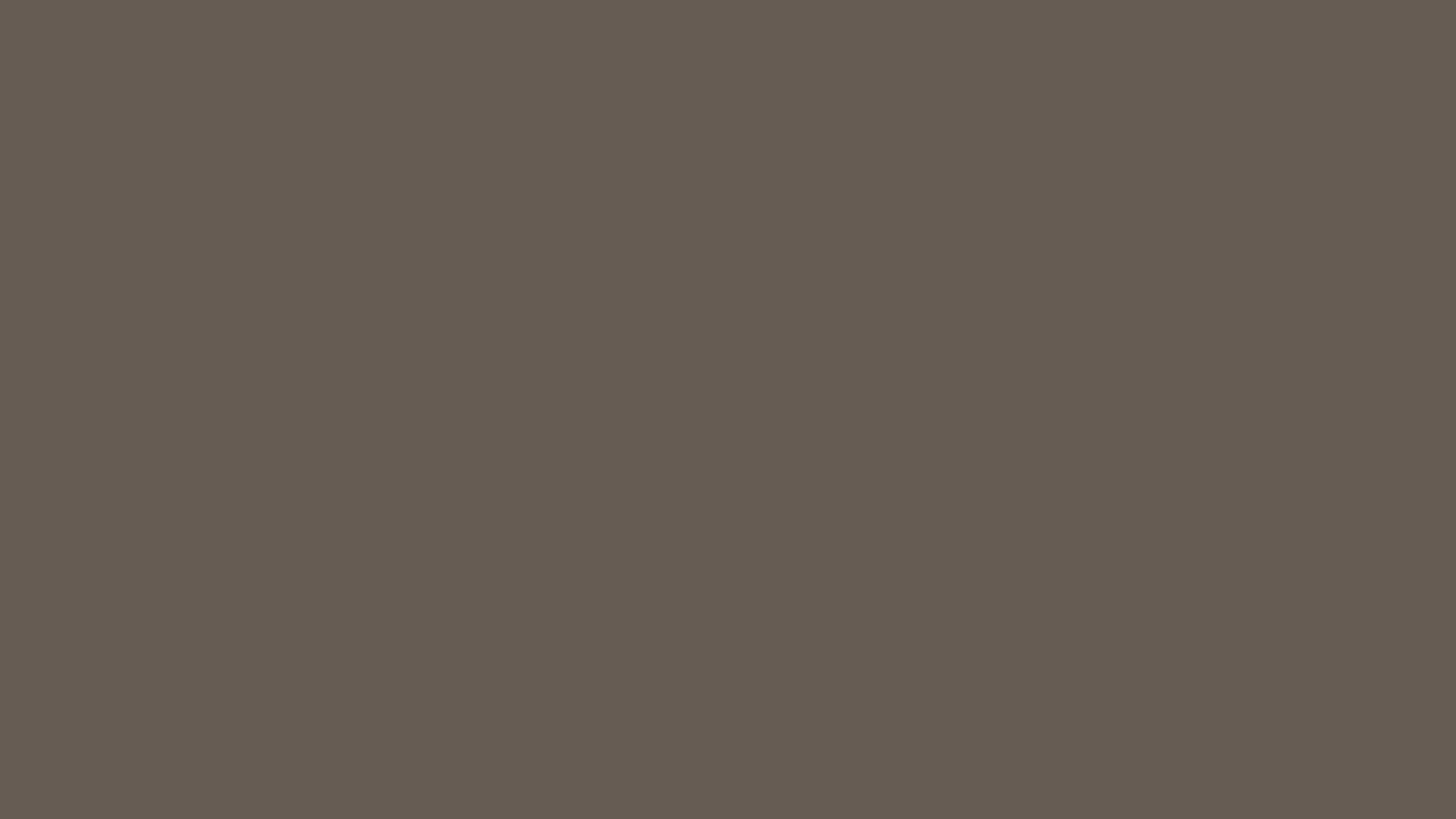 Haman embarrassed & Esther is the Hero.
Haman unknowingly honors Mordecai
6 So Haman came in, and the king asked him, "What shall be done for the man whom the king delights to honor?"Now Haman thought in his heart, "Whom would the king delight to honor more than me?" 7 And Haman answered the king, " For the man whom the king delights to honor,
[Speaker Notes: 2.  Haman in his arrogance thinks the King was talking about him (Haman). (6:6-9)]
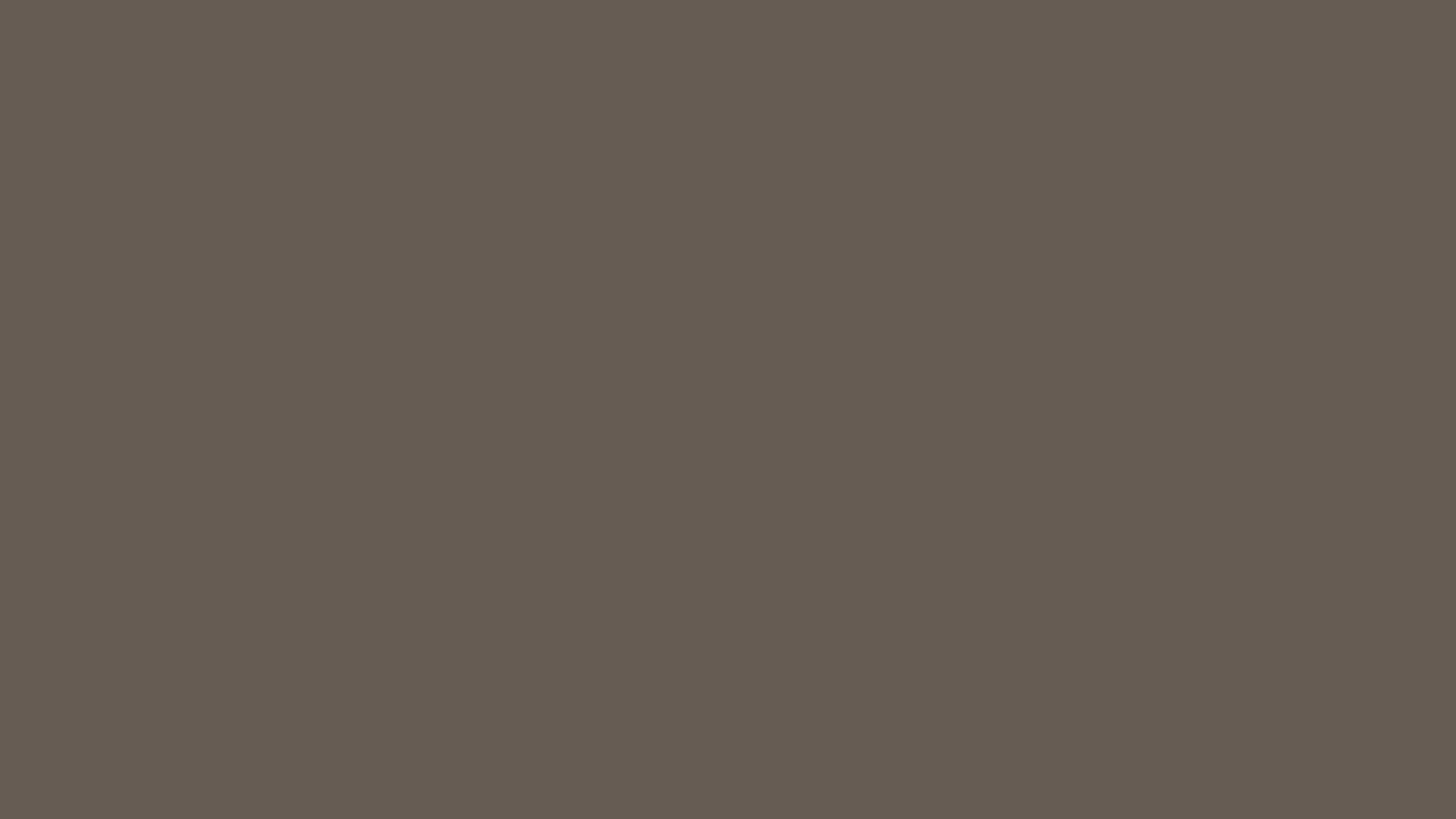 Haman embarrassed & Esther is the Hero.
Haman unknowingly honors Mordecai
8 let a royal robe be brought which the king has worn, and a horse on which the king has ridden, which has a royal crest placed on its head.
[Speaker Notes: 2.  Haman in his arrogance thinks the King was talking about him (Haman). (6:6-9)]
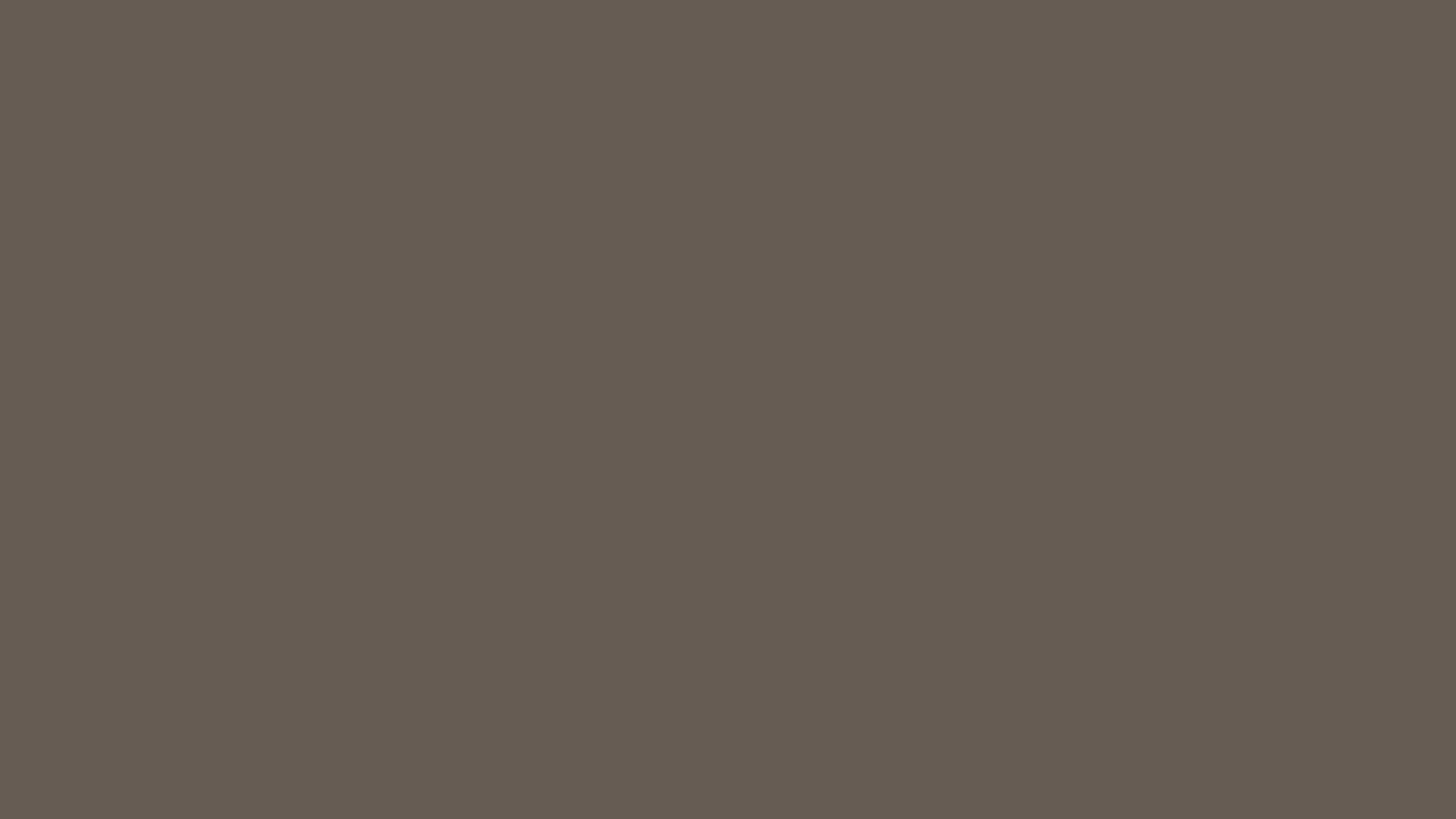 Haman embarrassed & Esther is the Hero.
Haman unknowingly honors Mordecai
9 Then let this robe and horse be delivered to the hand of one of the king 's most noble princes, that he may array the man whom the king delights to honor. Then parade him on horseback through the city square, and proclaim before him:'Thus shall it be done to the man whom the king delights to honor! '“
Esther 6:6-9
[Speaker Notes: 2.  Haman in his arrogance thinks the King was talking about him (Haman). (6:6-9)]
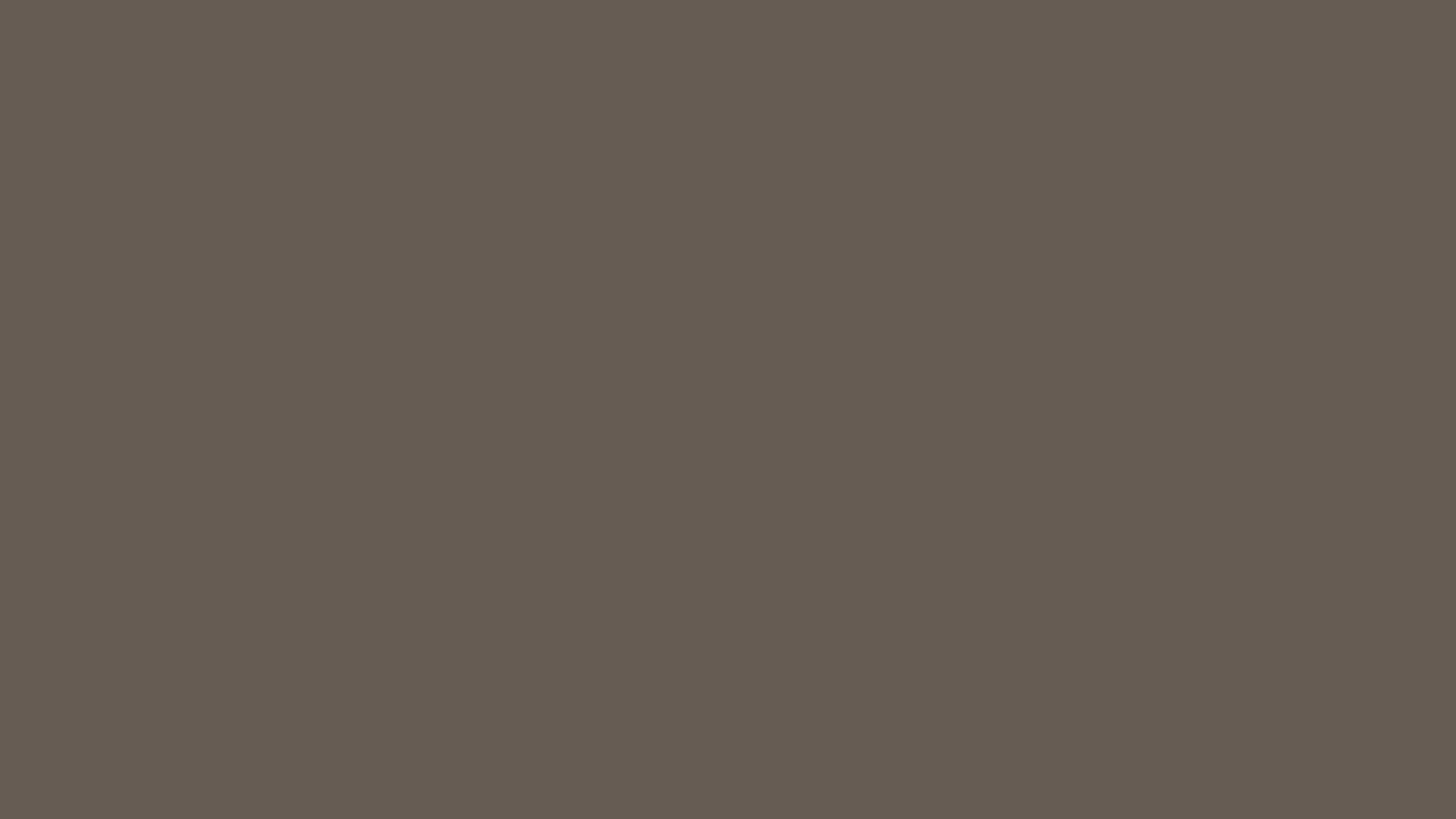 Haman embarrassed & Esther is the Hero.
Haman unknowingly honors Mordecai
Humilated, Haman must abandon any plot against Mordecai (6:12-14)
[Speaker Notes: 3.   Humilated, Haman must abandon any plot against Mordecai (6:12-14)]
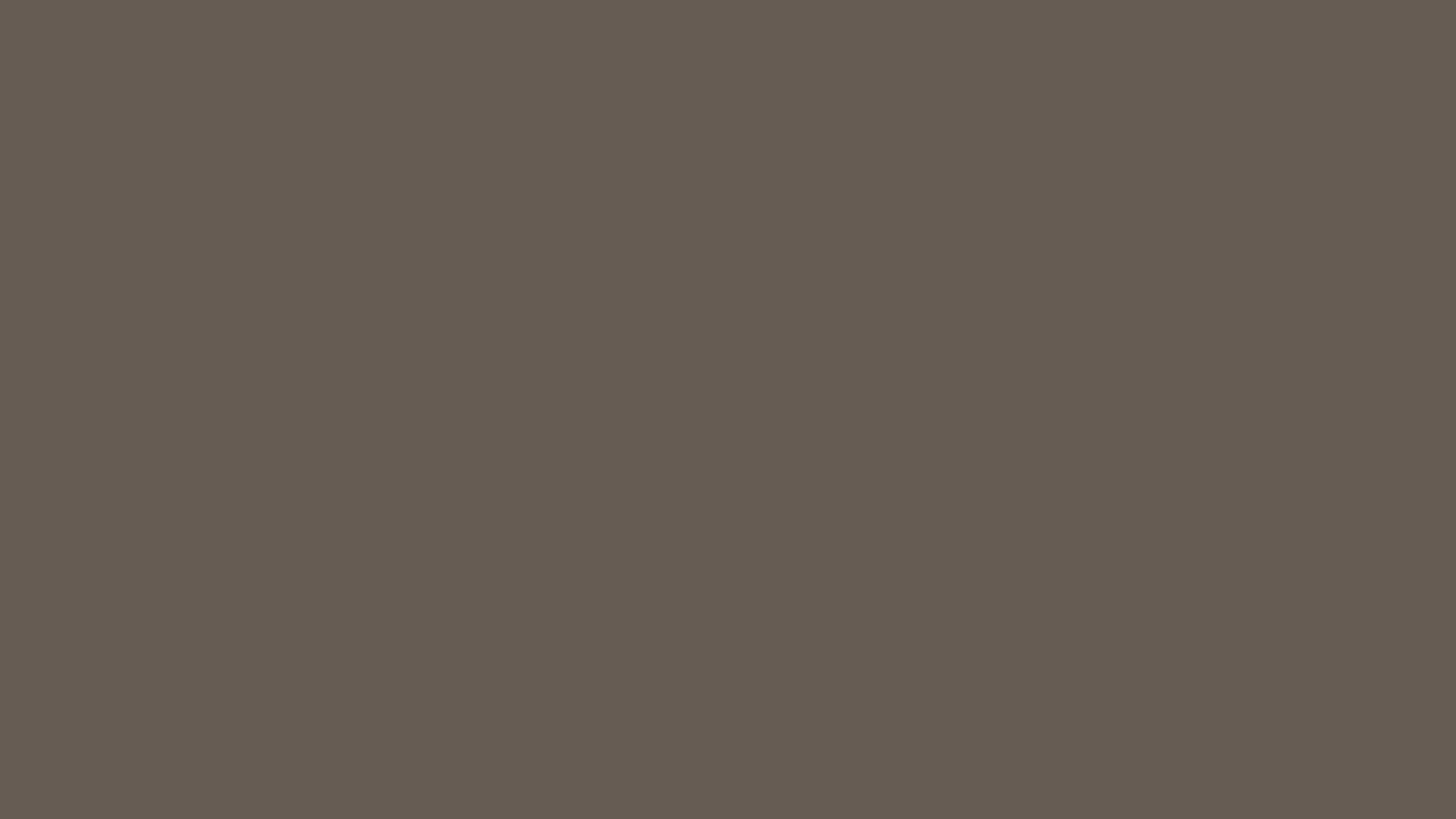 Haman embarrassed & Esther is the Hero.
2. Esther works to save the Jews
On that day King Ahasuerus gave Queen Esther the house of Haman, the enemy of the Jews. And Mordecai came before the king, for Esther had told how he was related to her. 2 So the king took off his signet ring, which he had taken from Haman, and gave it to Mordecai; and Esther appointed Mordecai over the house of Haman.
[Speaker Notes: 1. Esther begs the King to reverse the order to kill the Jews (8:1-6)]
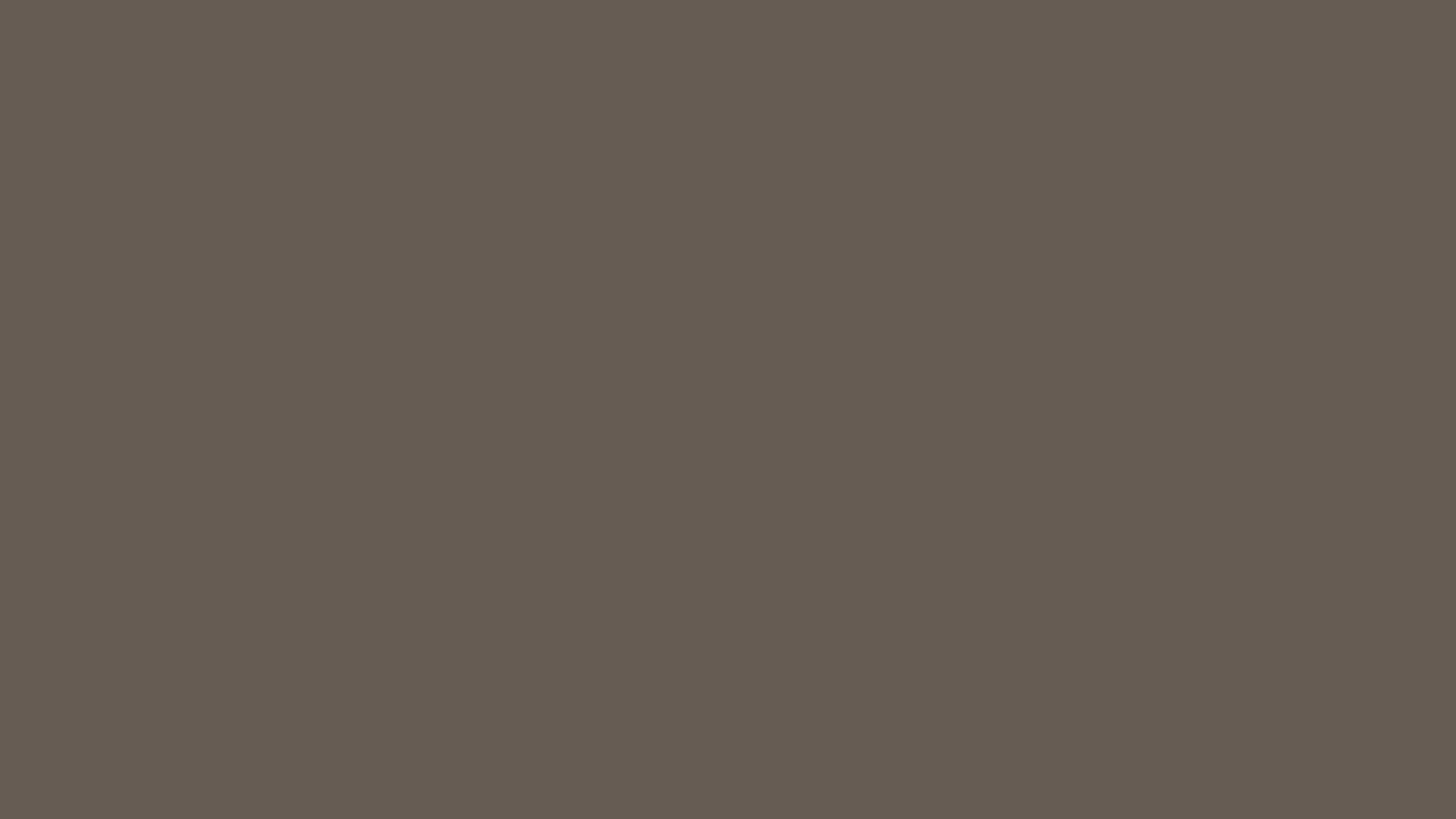 Haman embarrassed & Esther is the Hero.
2. Esther works to save the Jews
Now Esther spoke again to the king, fell down at his feet, and implored him with tears to counteract the evil of Haman the Agagite, and the scheme which he had devised against the Jews. 4 And the king held out the golden scepter toward Esther. So Esther arose and stood before the king,
[Speaker Notes: 1. Esther begs the King to reverse the order to kill the Jews (8:1-6)]
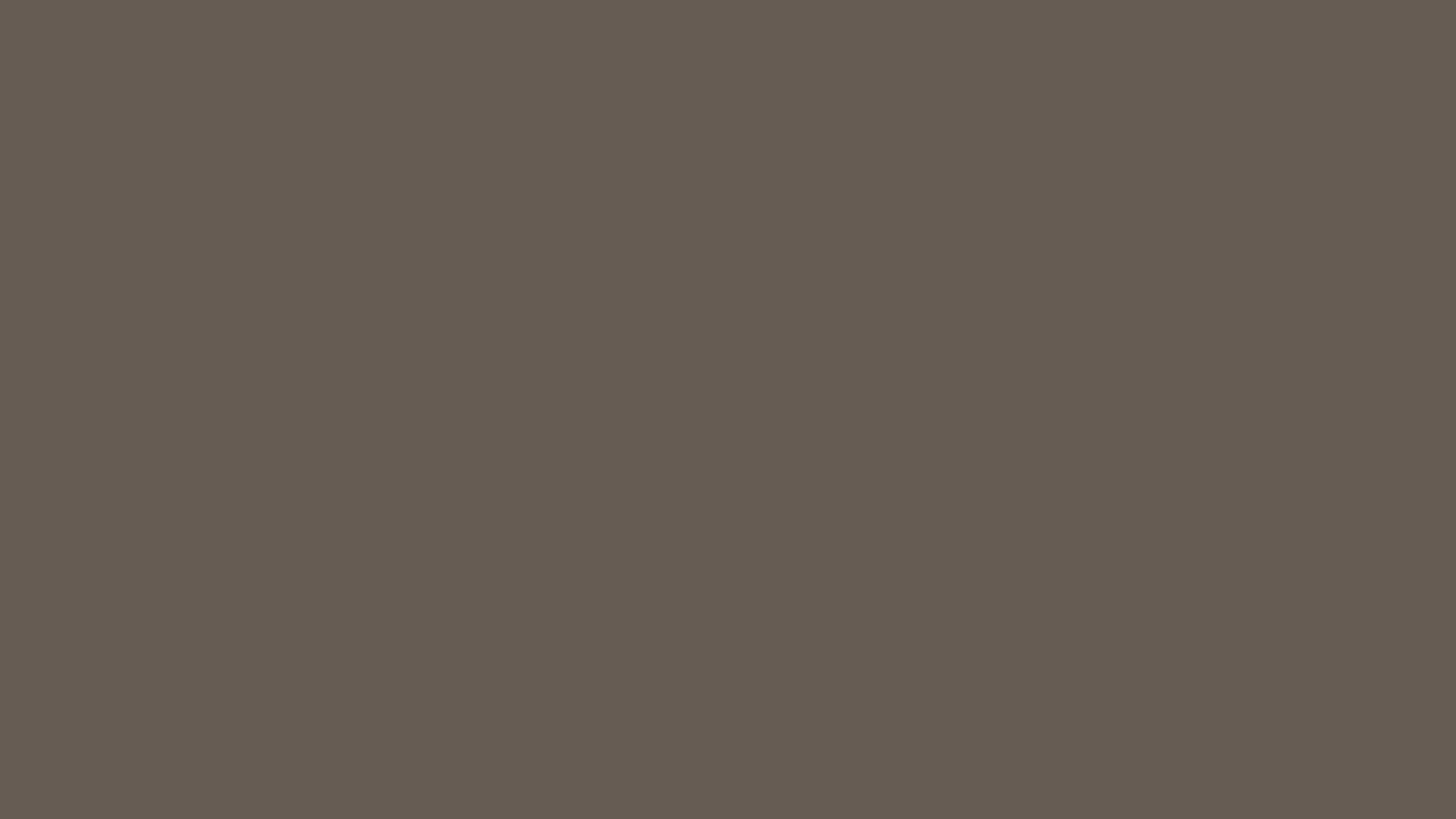 Haman embarrassed & Esther is the Hero.
2. Esther works to save the Jews
and said, "If it pleases the king, and if I have found favor in his sight and the thing seems right to the king and I am pleasing in his eyes, let it be written to revoke the letters devised by Haman, the son of Hammedatha the Agagite, which he wrote to annihilate the Jews who are in all the king's provinces.
[Speaker Notes: 1. Esther begs the King to reverse the order to kill the Jews (8:1-6)]
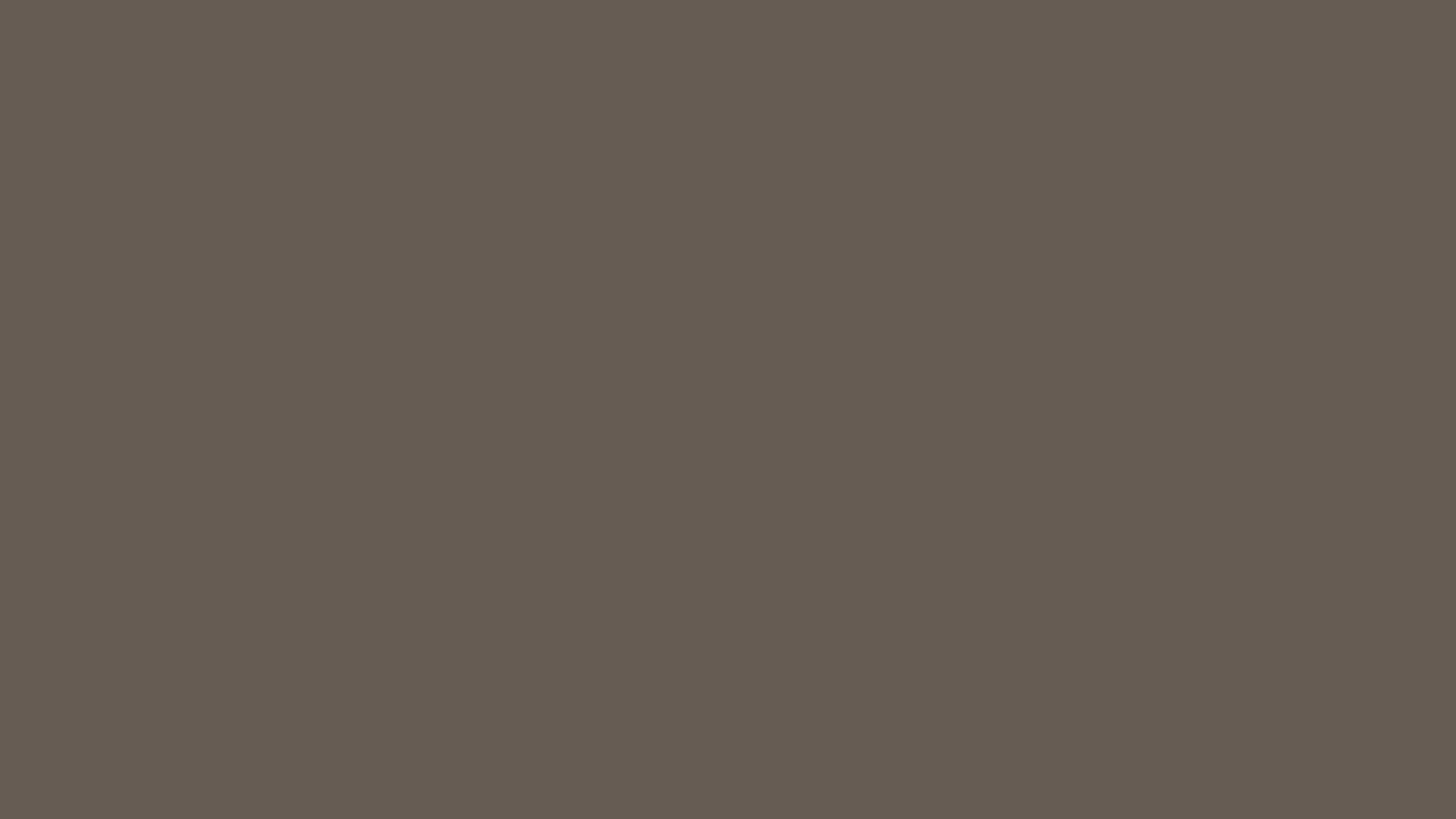 Haman embarrassed & Esther is the Hero.
2. Esther works to save the Jews
6 For how can I endure to see the evil that will come to my people? Or how can I endure to see the destruction of my countrymen?“
Esther 8:1-6

The decree is reversed (8:7-14)
[Speaker Notes: 1. Esther begs the King to reverse the order to kill the Jews (8:1-6)
2. The decree is reversed (8:7-14)]
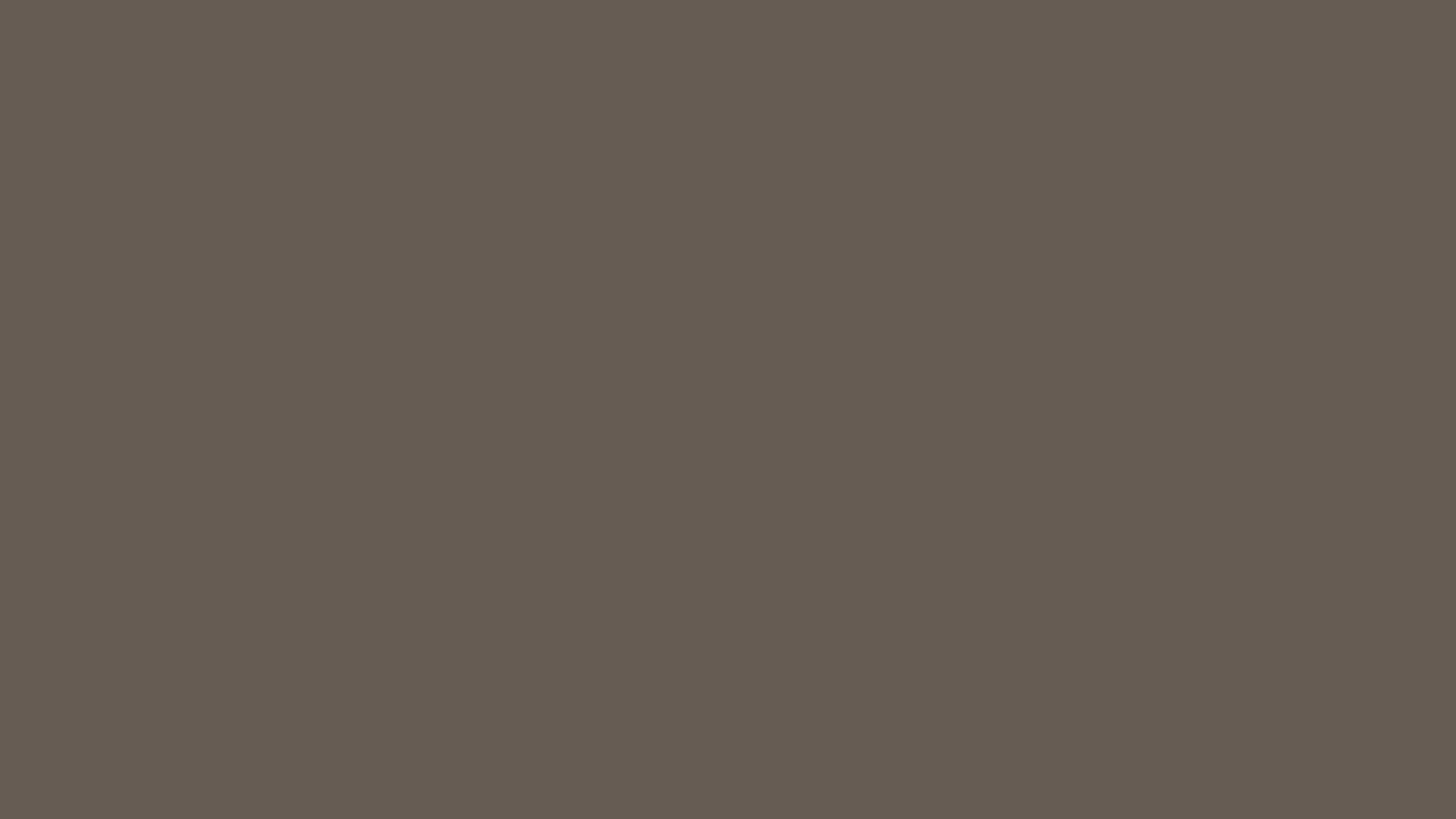 Haman embarrassed & Esther is the Hero.
3. The Jews defend themselves from their attackers 
a. A two-day festival is declared (9:17-32)
b. Mordecai is promoted (10:1-3).
[Speaker Notes: a. A two-day festival is declared (9:17-32)
b. Mordecai is promoted (10:1-3).]
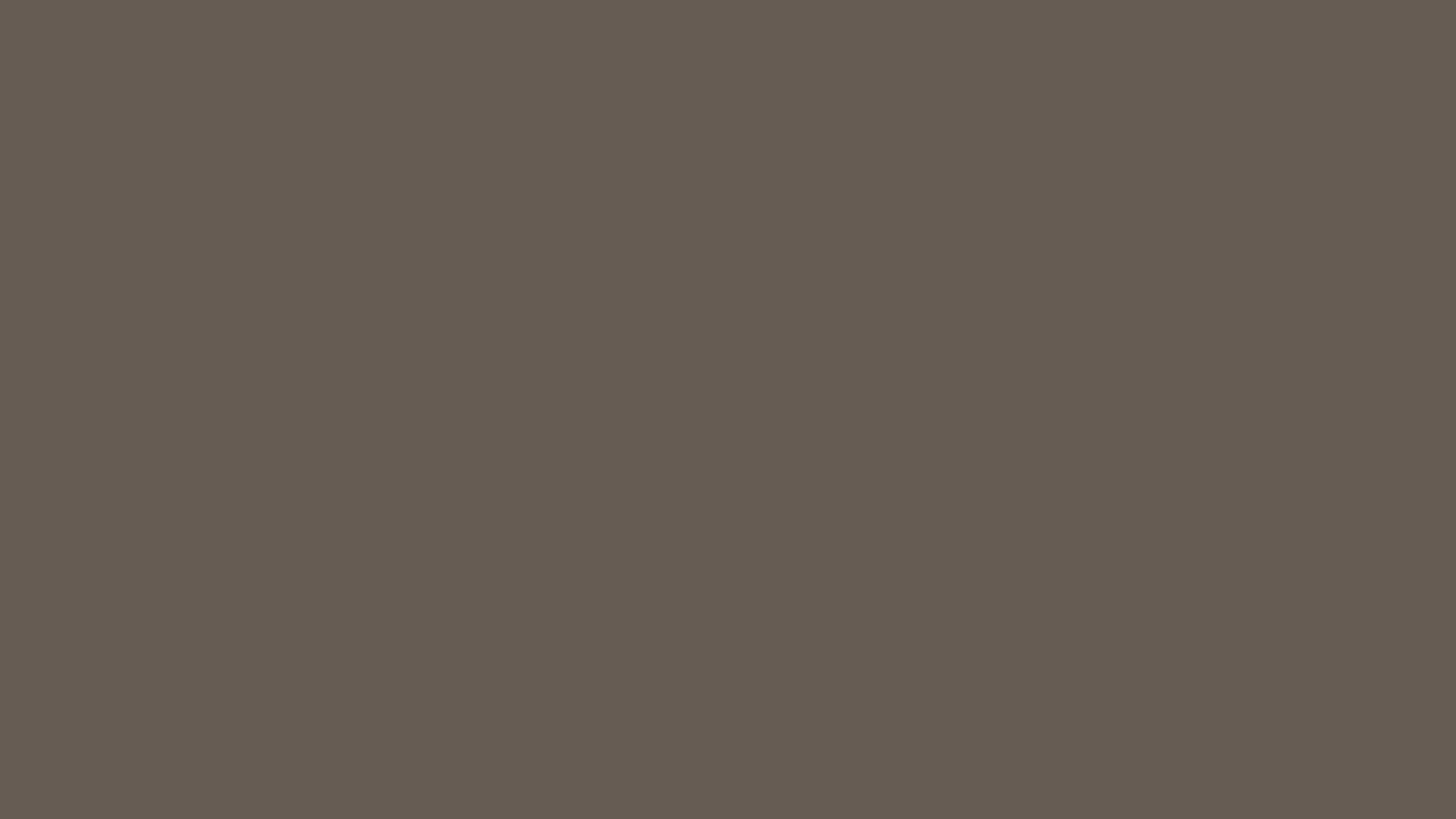 Conclusion
1. A lot of evil has been done because people have listened to wicked advice & ideas of others. The king first listened to his advisers and banished his Vashti. He then listens to Haman and the lives of the Jews are put in danger.
2. Esther stood up to the King, stood up for the people, and in doing so is a great example we can look up to today.
[Speaker Notes: Hear – James 1:22, Romans 10:15,17
Believe – Jn 12:44, Jn 8:24, Mt 16:16
Repent –Acts 17:20, Acts 8:37, Luke 13:3
Confess – John 12:42, Romans 10:9
Be Baptized – 1 Pt 3:21, Acts 22:16, Col 2:11, Mk 16:16, Rom 6:3-4
Live faithfully – Rev 2:10, 

Christians must:
Repent: Acts 17:20, Acts 8:37, Lk 13:3
Pray: James 5:16, 1 Jn 1:9]